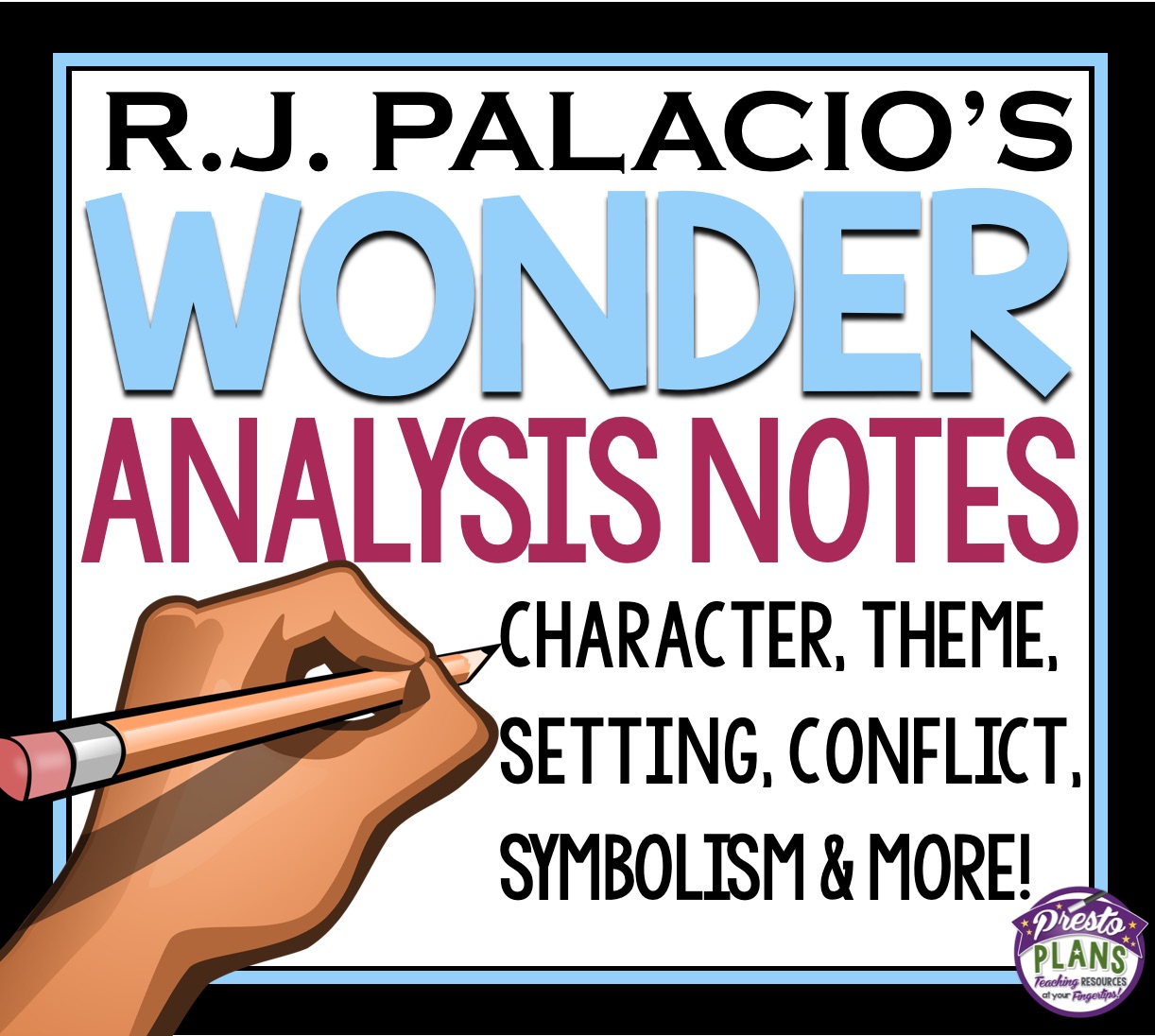 TKAMB
Journals
PART 1: AUGUST
Theme: Appearance vs Reality
The theme of appearance vs reality emerges in this part of the novel when August discusses how he feels about himself compared to how others view him.  He says “I think the only person in the world who realizes how ordinary I am is me” (3).  To the rest of the world, August is not ordinary, but in reality August is just like anyone else!
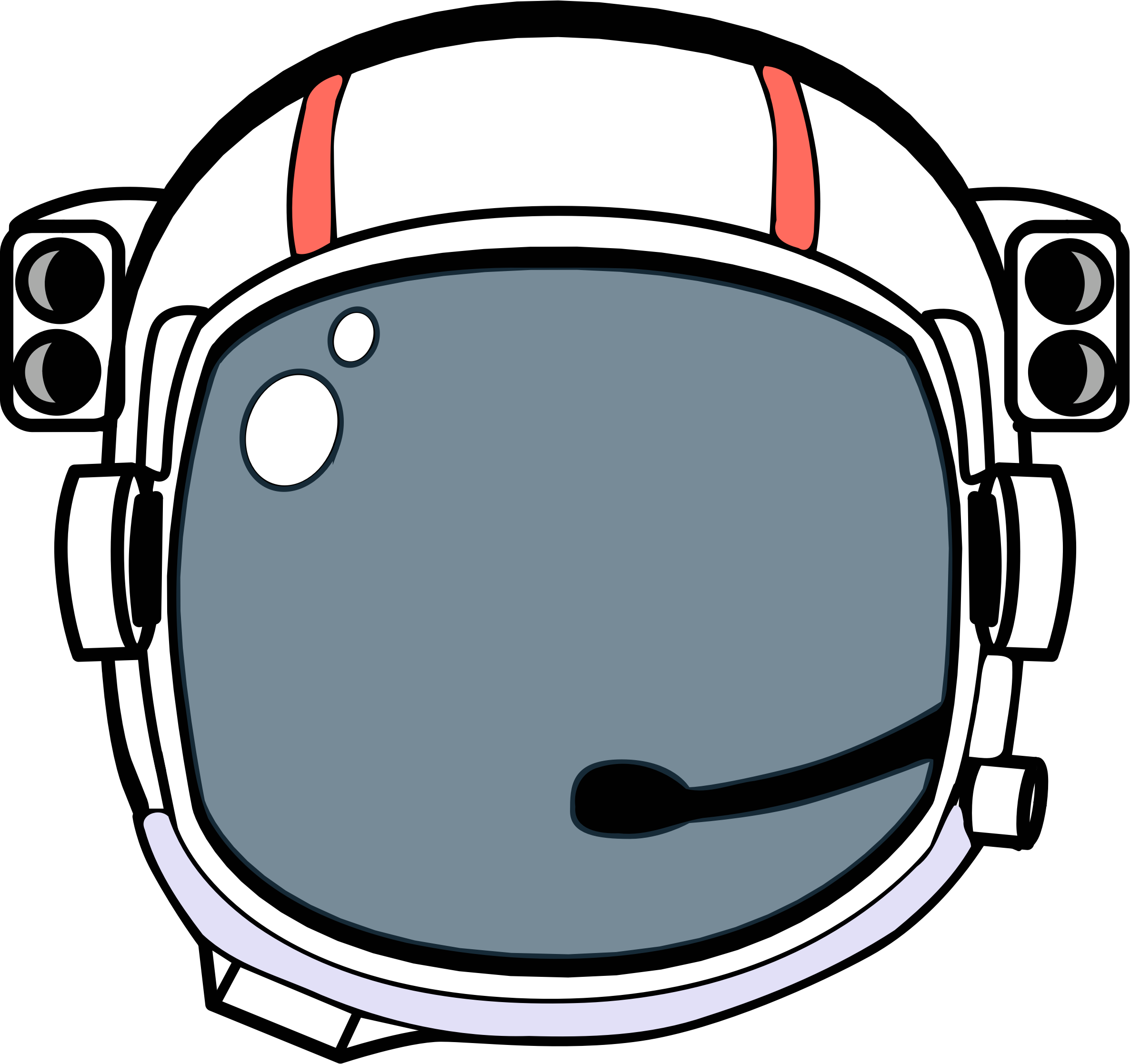 © Presto Plans
© Presto Plans
PART 1: AUGUST
Author’s Tone
Although many of the topics covered in this novel are serious in nature, the author deals with the content in a light-hearted and humorous tone.  For instance, in the chapter How I Came To Life, Palacio uses humor (farting nurse, fainting doctor) to tell the story of August’s 
birth and his parents realization that 
he has medical concerns.
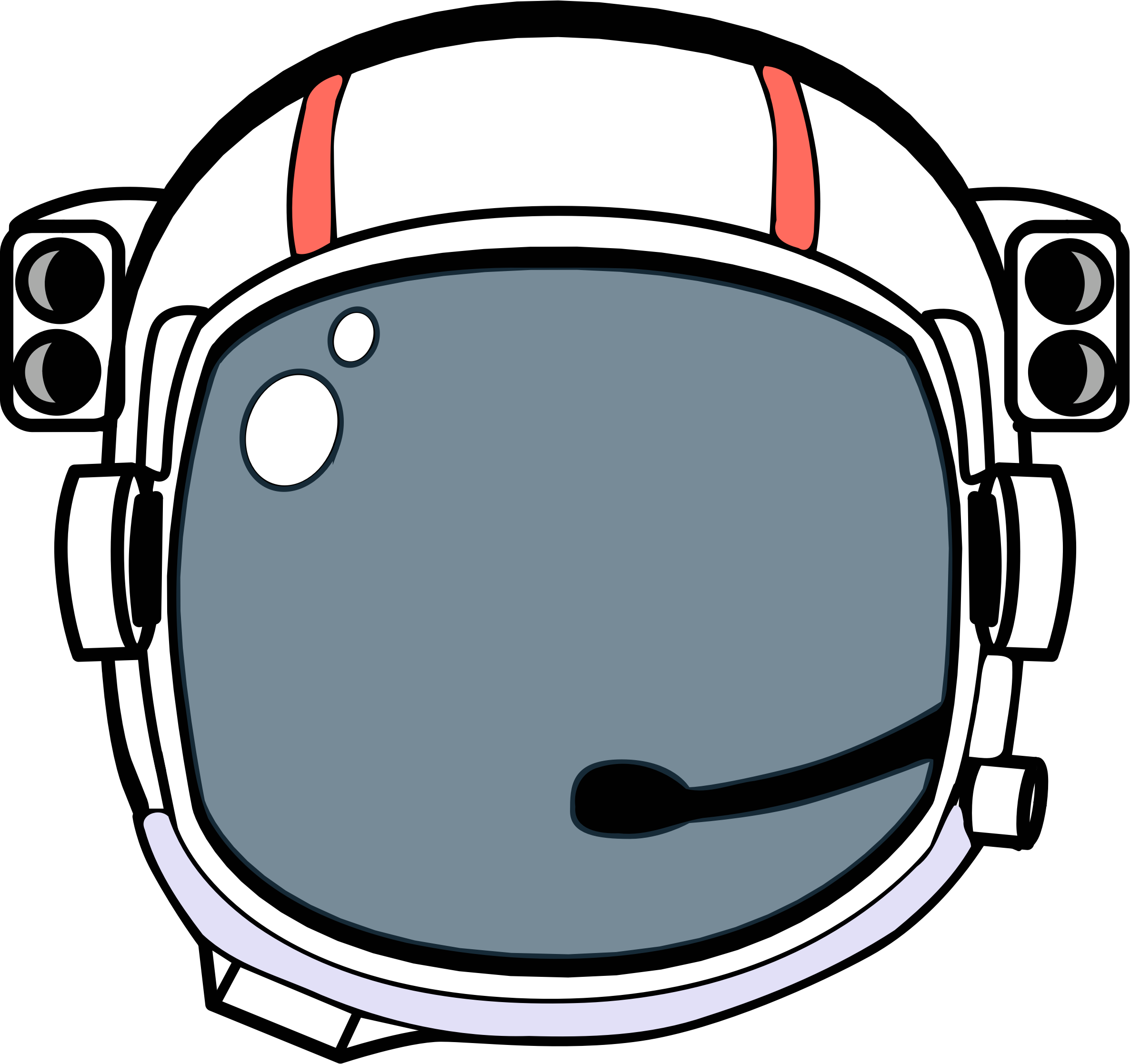 © Presto Plans
© Presto Plans
© Presto Plans
PART 1: AUGUST
Characterization: 
Jack, Julian,  Charlotte
Palacio uses these characters to show the different reactions to August.
- Julian plays the role of the cruel and ignorant bully.

- Charlotte is nice to August, but doesn’t go out of her way to befriend him. 

- Jack is very kind and friendly to August, but 
does struggle with peer pressure.
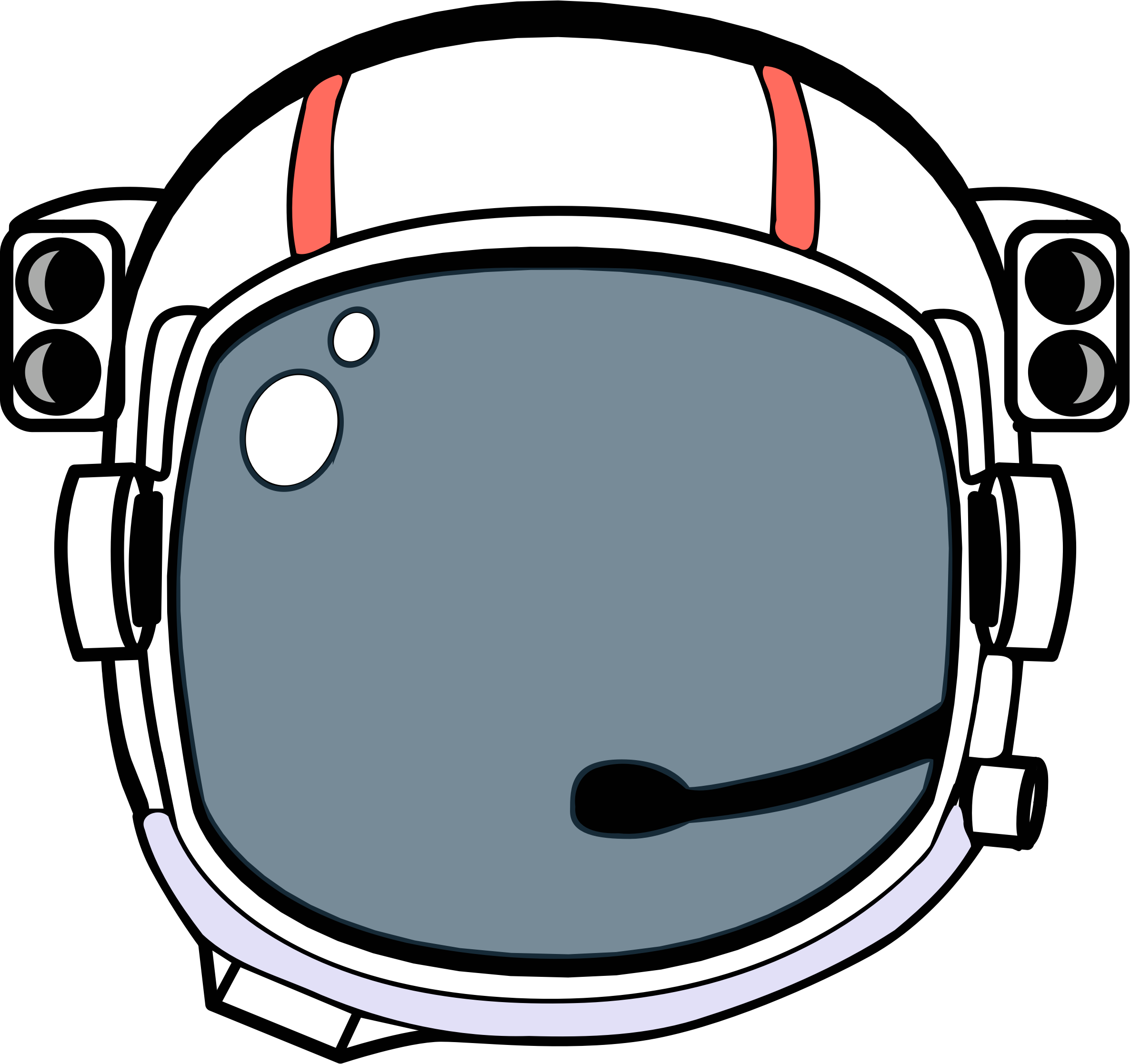 © Presto Plans
© Presto Plans
PART 1: AUGUST
Theme: Friendship
Auggie's friendships open him up to a more positive experience at school, but some characters face challenges with being August’s friend because there are social penalties for hanging out with someone different.  Summer’s actions suggest that she is able to look past the social pressures, while Jack struggles with this.  His need to feel 
accepted by his peers is what leads to 
his betrayal of August at  the end of Part 1.
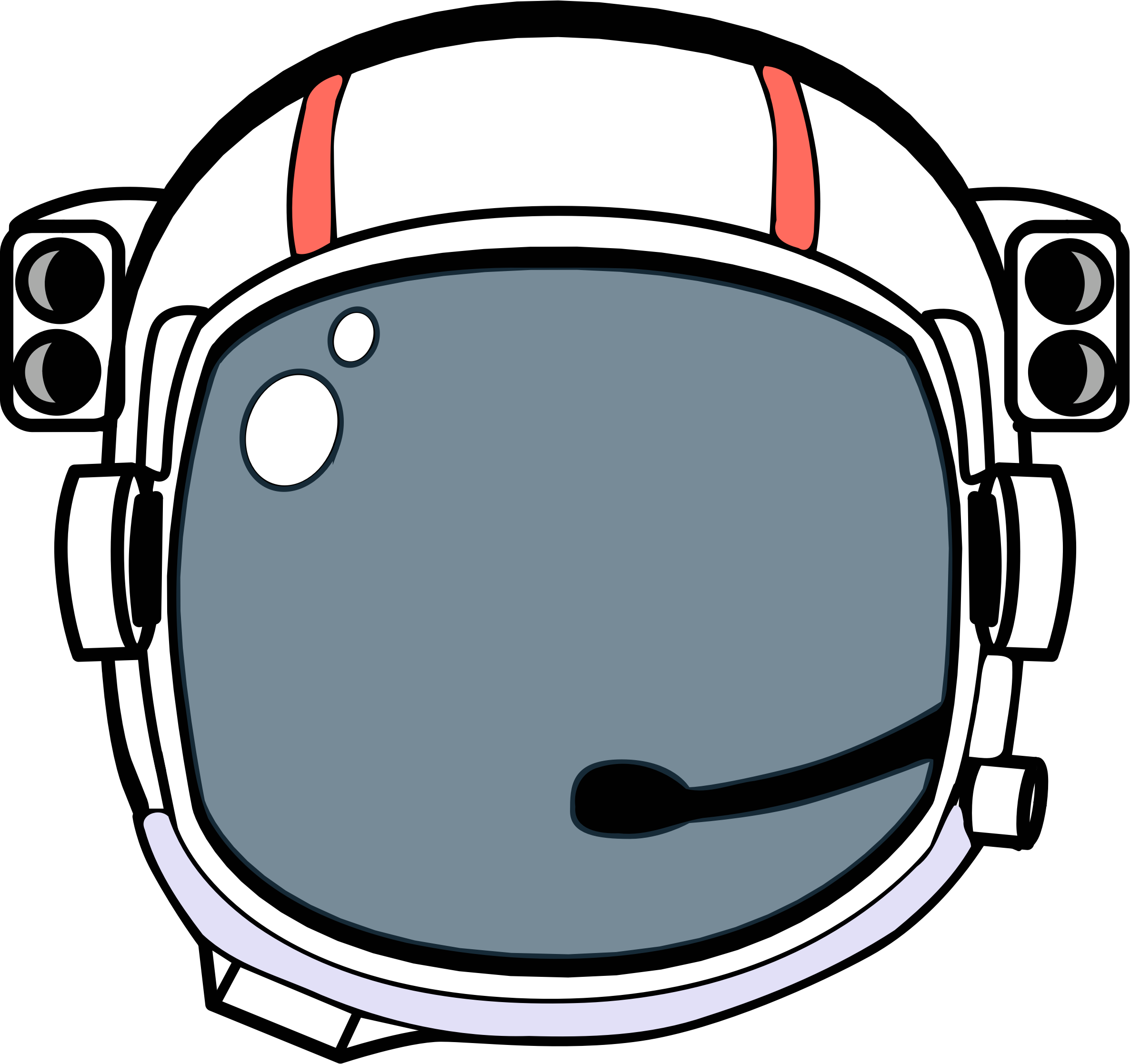 © Presto Plans
© Presto Plans
PART 2: VIA
Theme: Belonging
Although it seems odd that Grams would say that “She loved [Via] more than anyone else in the world” (87), she says this with a loving purpose.  Grans knows that Auggie has many people in his life who care for him and make him the center of their universe, and she instinctively knows that Via needs that in her life as well.  Although she loves Auggie and Via equally, as any grandmother would, she tells Via she loves her the most because 
she knows it is something that Via needs – to 
feel like  someone’s first priority.
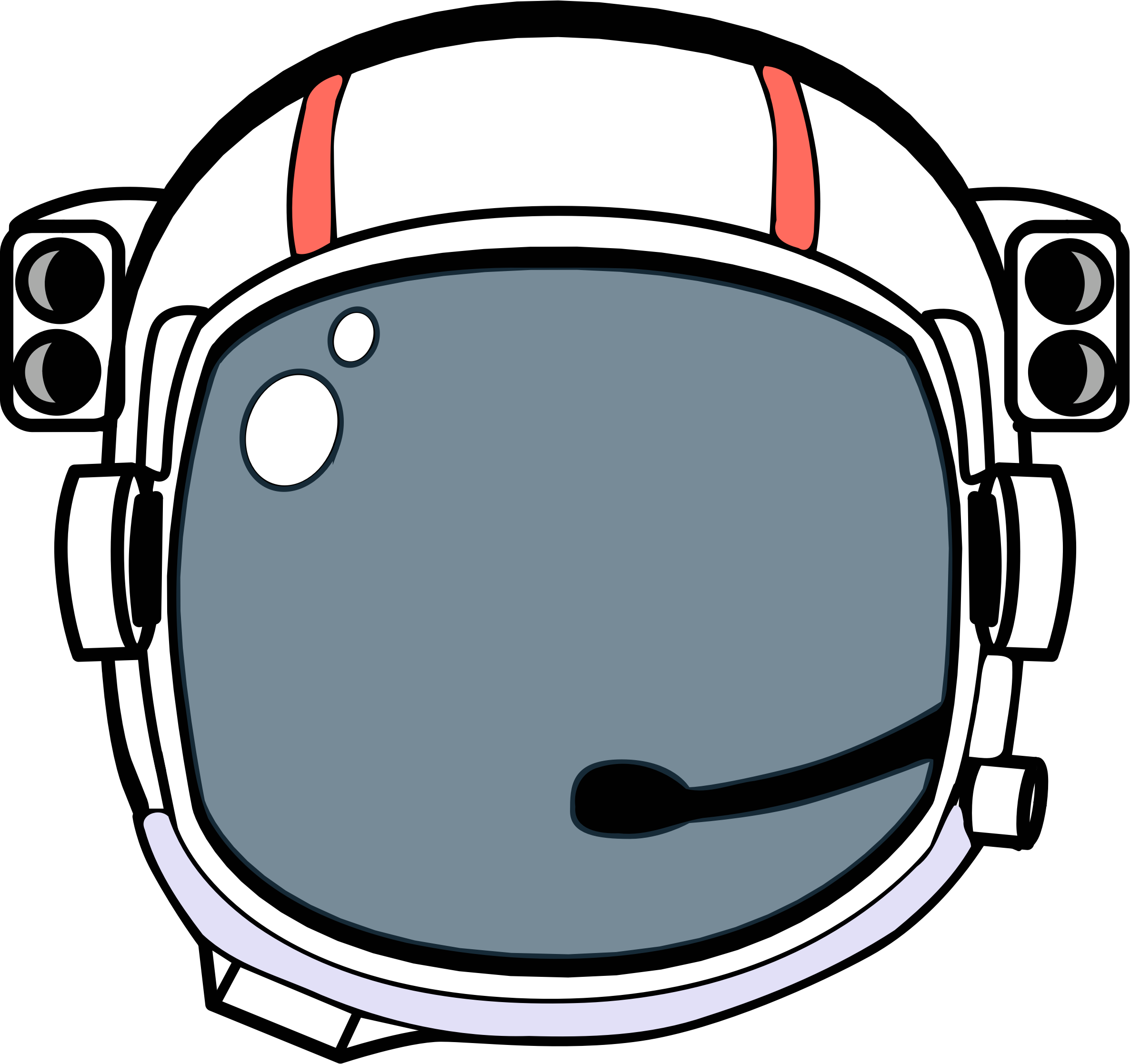 © Presto Plans
© Presto Plans
PART 2: VIA
Characterization
Although in middle school, Via was knows as the “sister of a kid with a birth defect…[she didn’t] always want to be defined that way” (91). Via is struggling with her own coming of age identity issues, so she loves high school where she can begin to form her own identity without August.
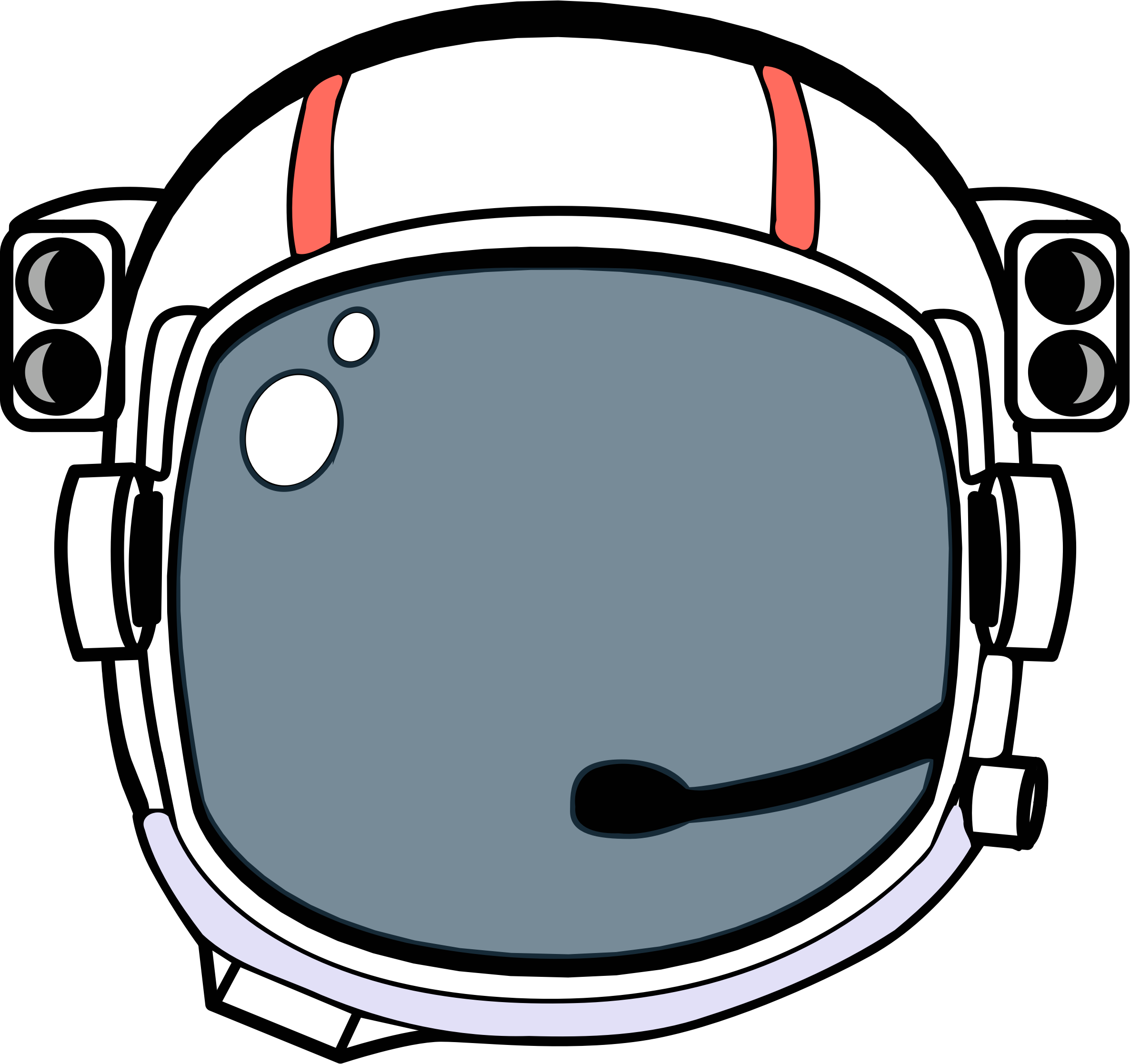 © Presto Plans
© Presto Plans
PART 2: VIA
Theme: Friendship
Via’s friendships begin to change in these chapters.  As her friend, Miranda, explores her identity and tries to fit in with the popular crowd, she begins to change.  As a result, she and Via can no longer find common ground.  Via finds the loss of this friendship very difficult as Miranda was somewhat like a family member.
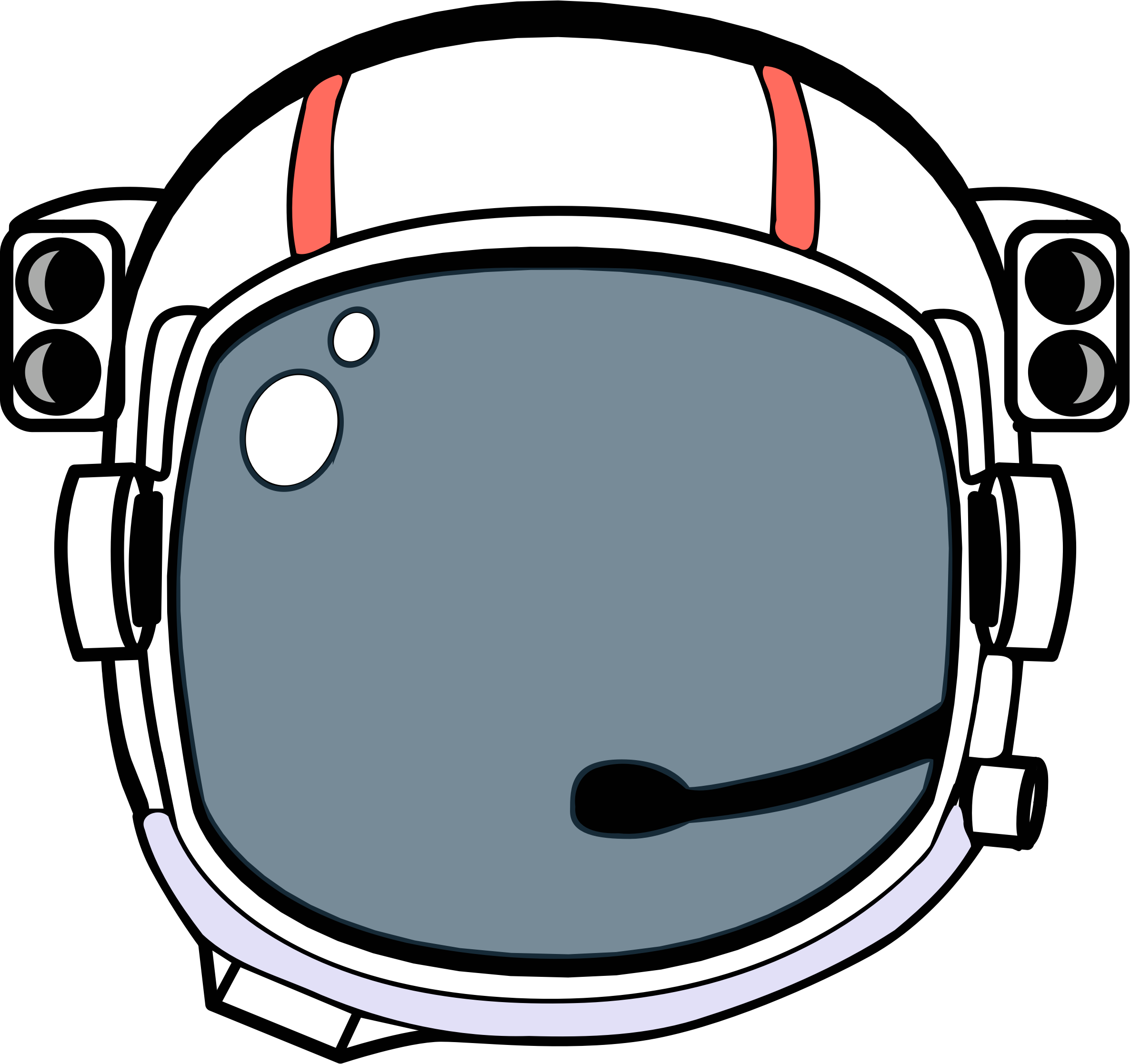 © Presto Plans
© Presto Plans
PART 2: VIA
Internal Conflict
While it is clear that August and Via’s parents are very loving and caring, Via gets short-changed in many ways.  Her parents’ focus is always on August and Via both accepts and resents this dynamic.  She loves her brother very much and defends him at every turn, but she also struggles internally with the guilt of wishing her life was much simpler.
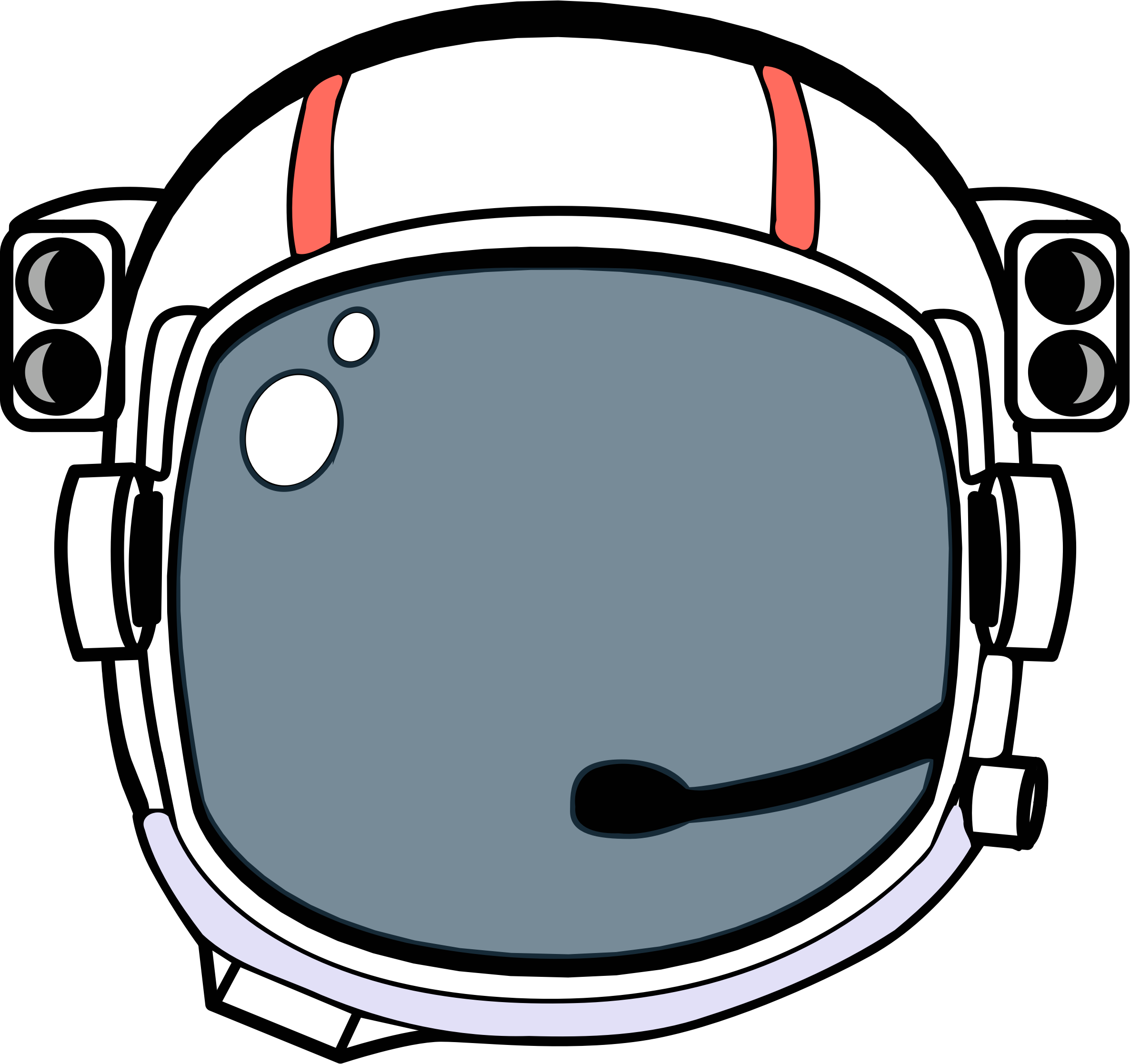 © Presto Plans
© Presto Plans
PART 2: VIA
Characterization
Summer turns out to be August’s most reliable and true friend.  While other students show August kindness, Summer is the only one who doesn’t give into peer pressure and is kind to August no matter how cruel other kids are to him.  Summer’s maturity, loyalty, and empathy make her a wonderful friend to August.
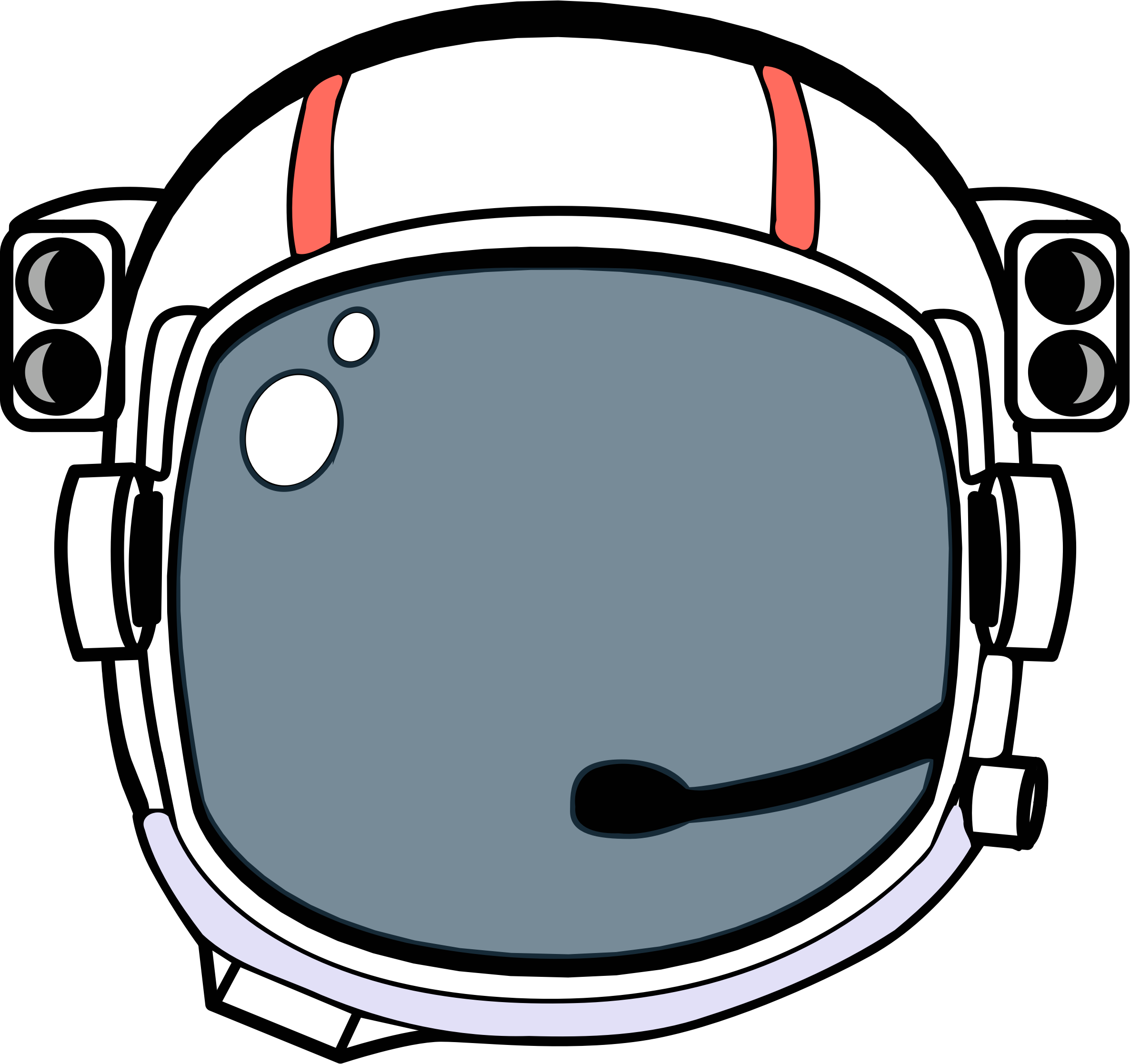 © Presto Plans
© Presto Plans
PART 3: SUMMER
Theme: Kindness
While Charlotte is nice to August, and Jack befriends him to a certain degree, Summer is the person who is the most genuinely kind to Auggie.  She sees him sitting alone at lunch and decides to sit with him.  She realizes that “[i]t's hard enough being the new kid even when you have a normal face” (119).  She also does not trade her morals for popularity as indicated when she leaves the party.  Her empathy and kindness are what make her one 
of the most likeable characters in the novel.
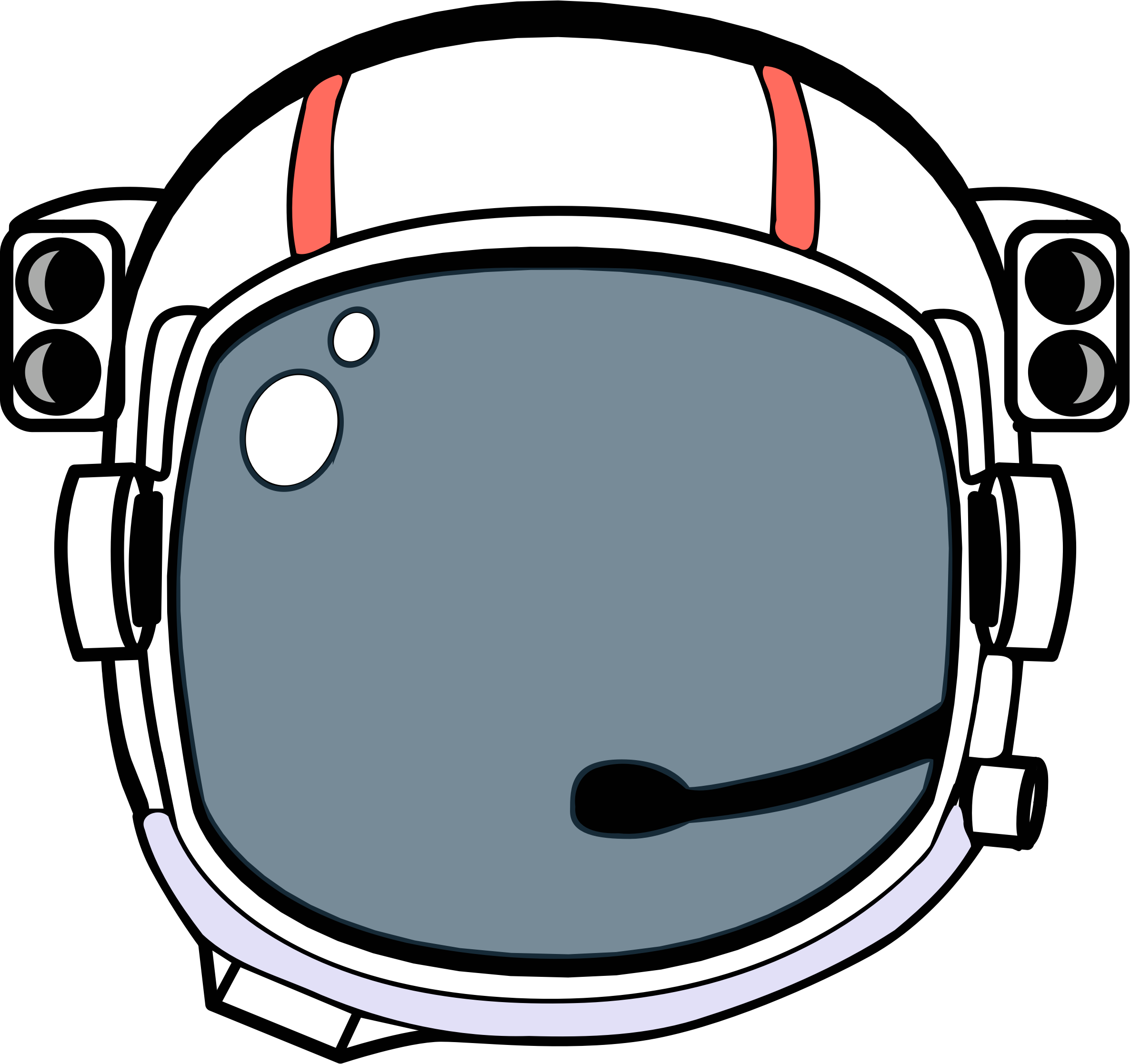 © Presto Plans
© Presto Plans
PART 4: JACK
Characterization
Jack is probably the most relatable character in the novel.  He is not perfect.  He makes mistakes like not wanting to be a welcome buddy or talking cruelly about August behind his back, but overall he is a good-hearted, courageous kid who sometimes makes mistakes.  Jack thinks he wants to be popular, but soon realizes that he doesn’t “actually enjoy hanging out with the popular group that much” (145) and 
prefers August’s company.
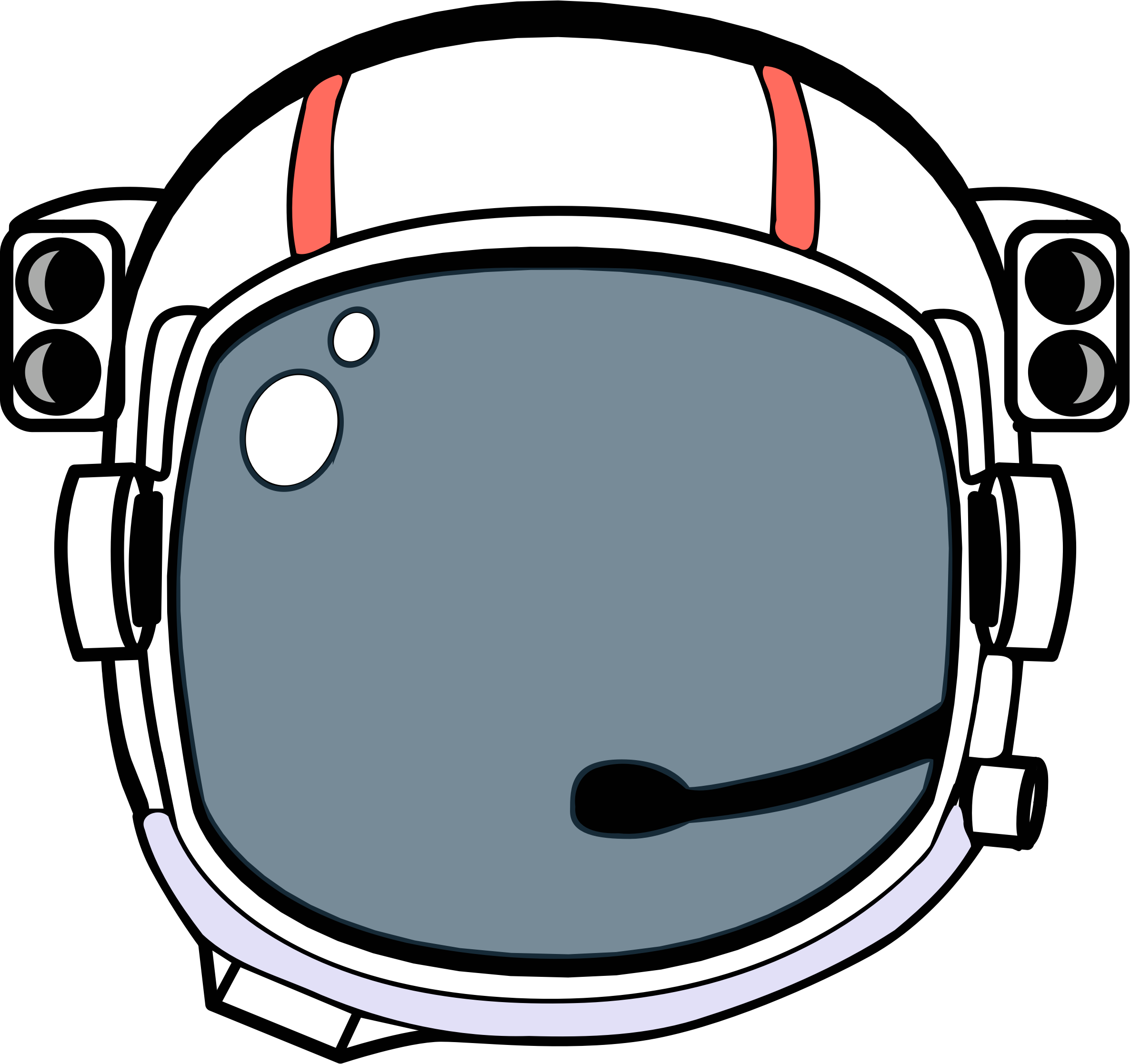 © Presto Plans
© Presto Plans
PART 4: JACK
Theme: Friendship
While Summer consistently defends Auggie, Jack takes longer to learn the value of true friendship.  Although Jack prefers August’s company, he is not fully willing to make the sacrifices needed to be his friend.  His betrayal of his friendship with August is incredibly hurtful, but eventually he is able to re-evaluate his priorities and apologize.  By rebuilding his relationship with August, he learns the value of true friendship.
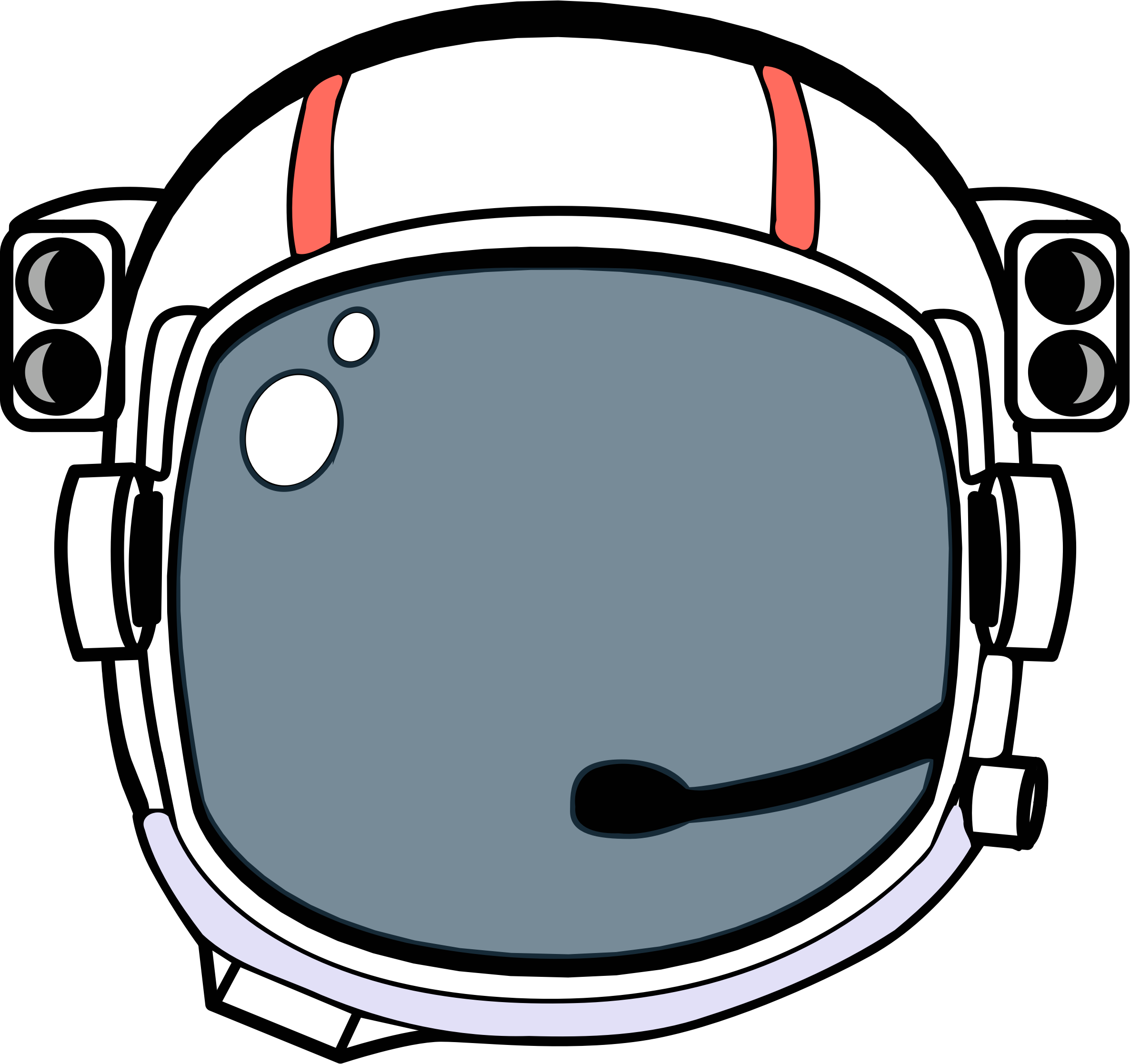 © Presto Plans
© Presto Plans
PART 4: JACK
Theme: Appearance vs Reality
Because Beecher Prep is a private school, most of the students there come from well-to-do families.  Jack puts on the appearance that he fits in with that group, but in these chapters he says “My parents are not rich” (149).  Jack’s parents sacrifice so their son can have a better future.  As a result, Jack is more appreciative of what he has.  Julian and Miles, on the other hand, complain about trips to Paris and expensive sleds.
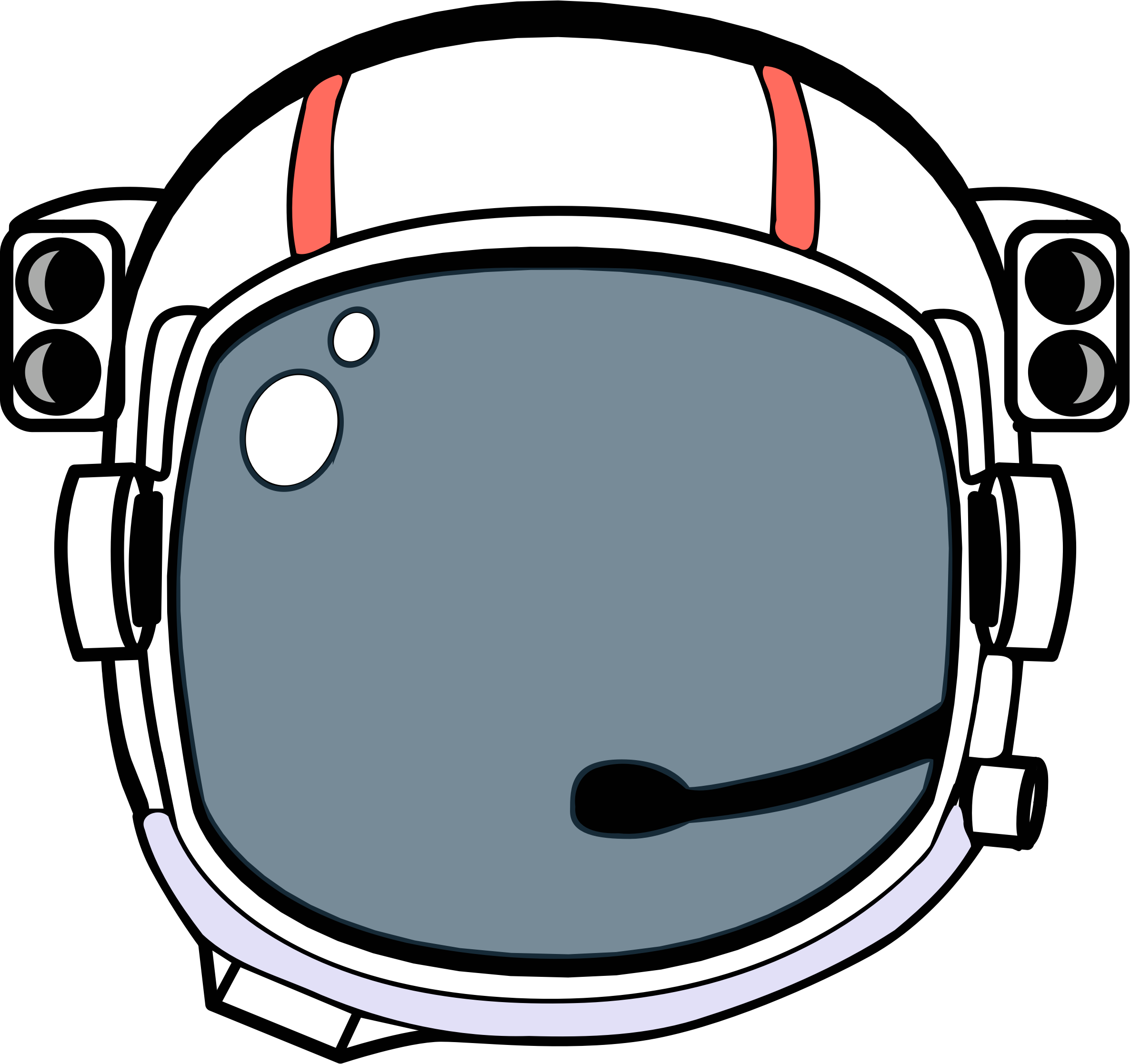 © Presto Plans
© Presto Plans
PART 4: JACK
Theme: Nature vs Nurture
Through the emails between Mr. Tushman and Julian’s mother, the reader learns that Julian was not born a bully, but that his upbringing shaped his views.  Julian’s mother is also cruel to August by photoshopping him out of the school picture and attempting to have August removed from the school.  Julian is clearly the way he is because of his mother’s influence.
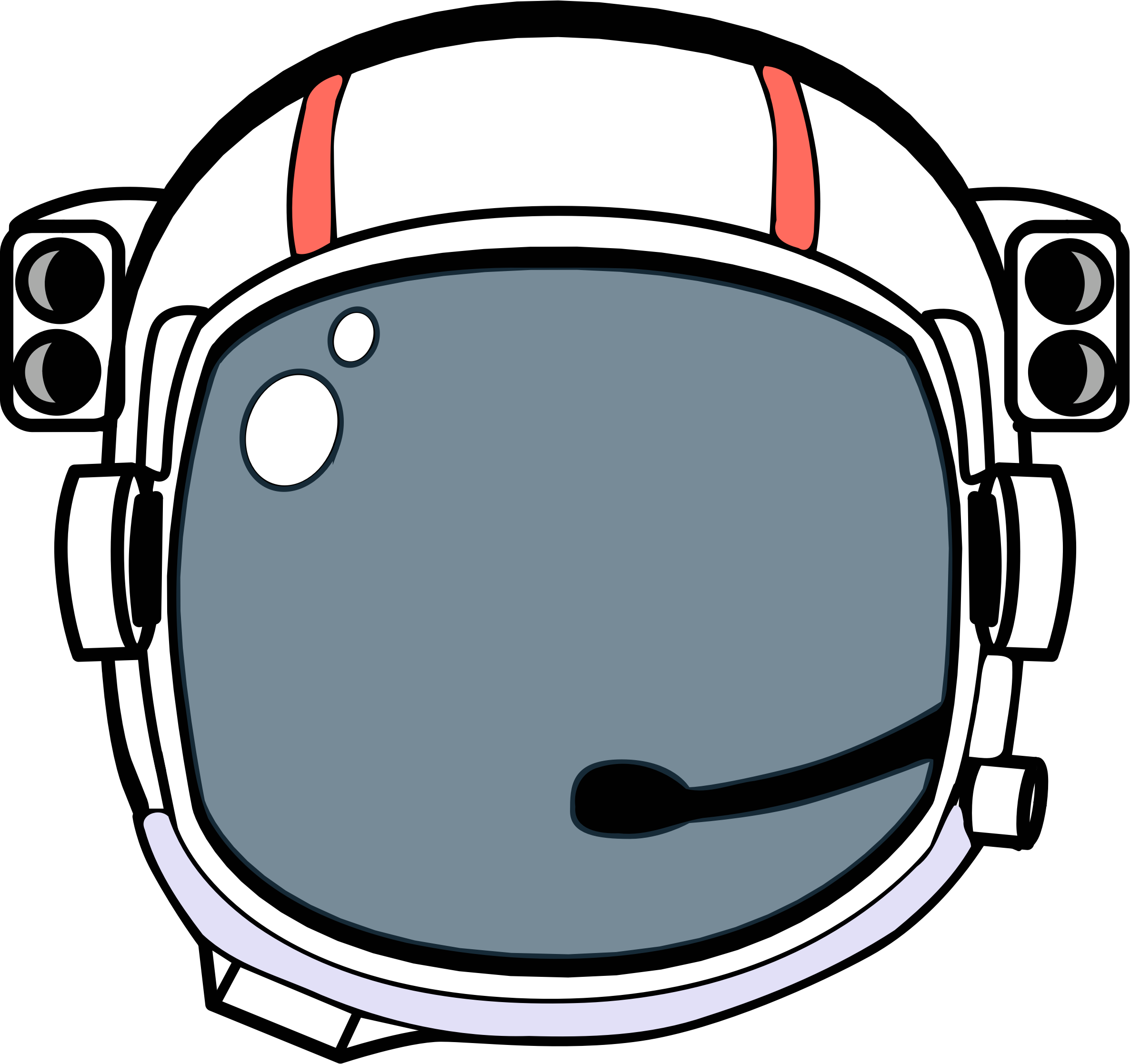 © Presto Plans
© Presto Plans
PART 4: JACK
Theme: Empathy
While Jack struggles with understanding the meaning of true friendship, he learns the greatest amount from empathizing with August.  When Julian turns the students at school against Jack, he is able to have a deeper understanding of what it means to be excluded (like August).  No one will sit with him and people constantly talk behind his back.  The only people to extend him kindness are Summer and 
August (and Charlotte…but only behind 
closed doors!).
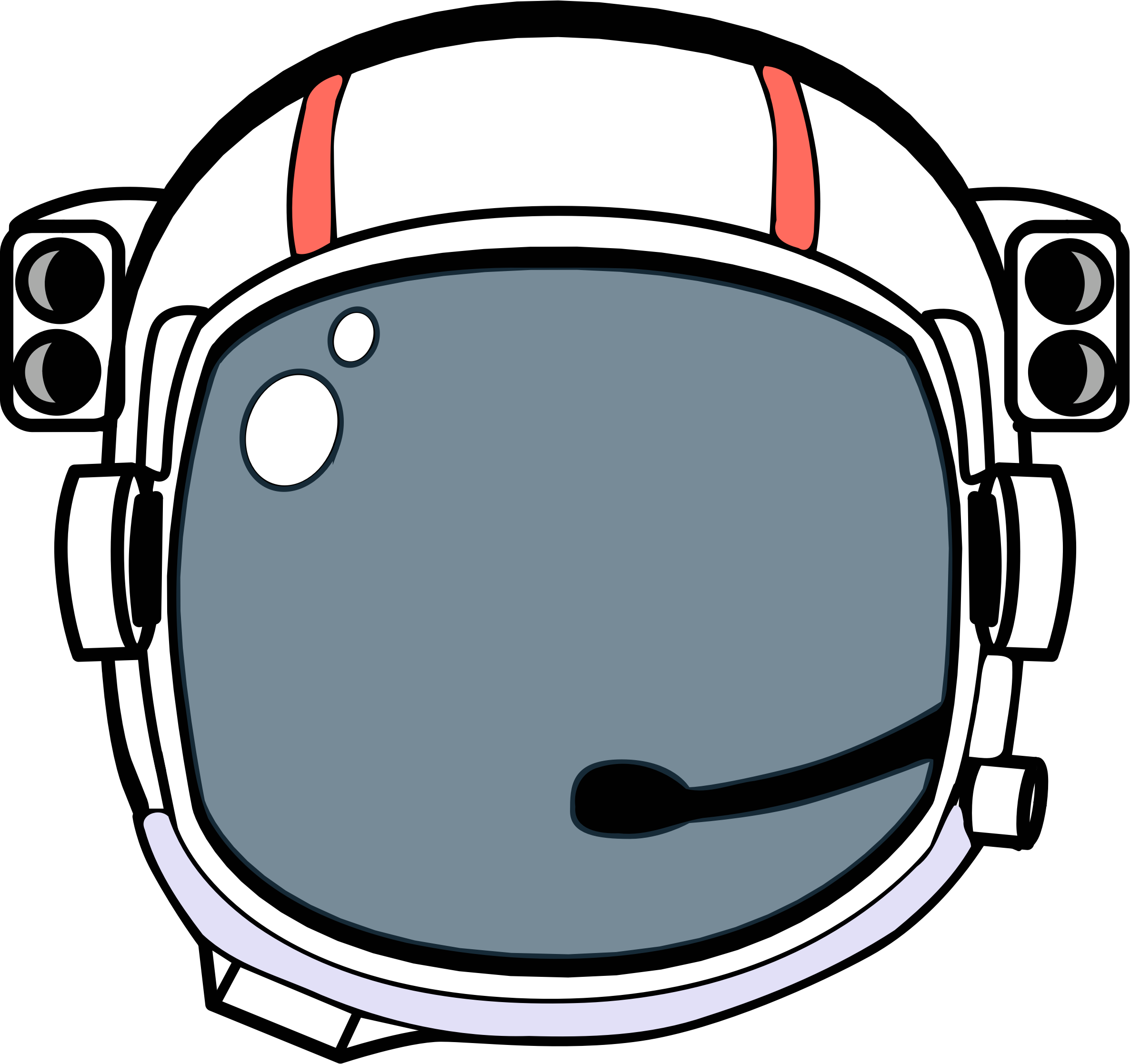 © Presto Plans
© Presto Plans
PART 5: JUSTIN
Writing Style
Justin’s section of the novel does not use any uppercase letters.  This writing style mirrors his personality.  He is quiet and low-impact on the surface, but there is still a lot of deep and positive character traits if you look more closely.  The writing style also reflects the writing of the digital age (texting, emailing) which doesn’t 
always follow grammar conventions.
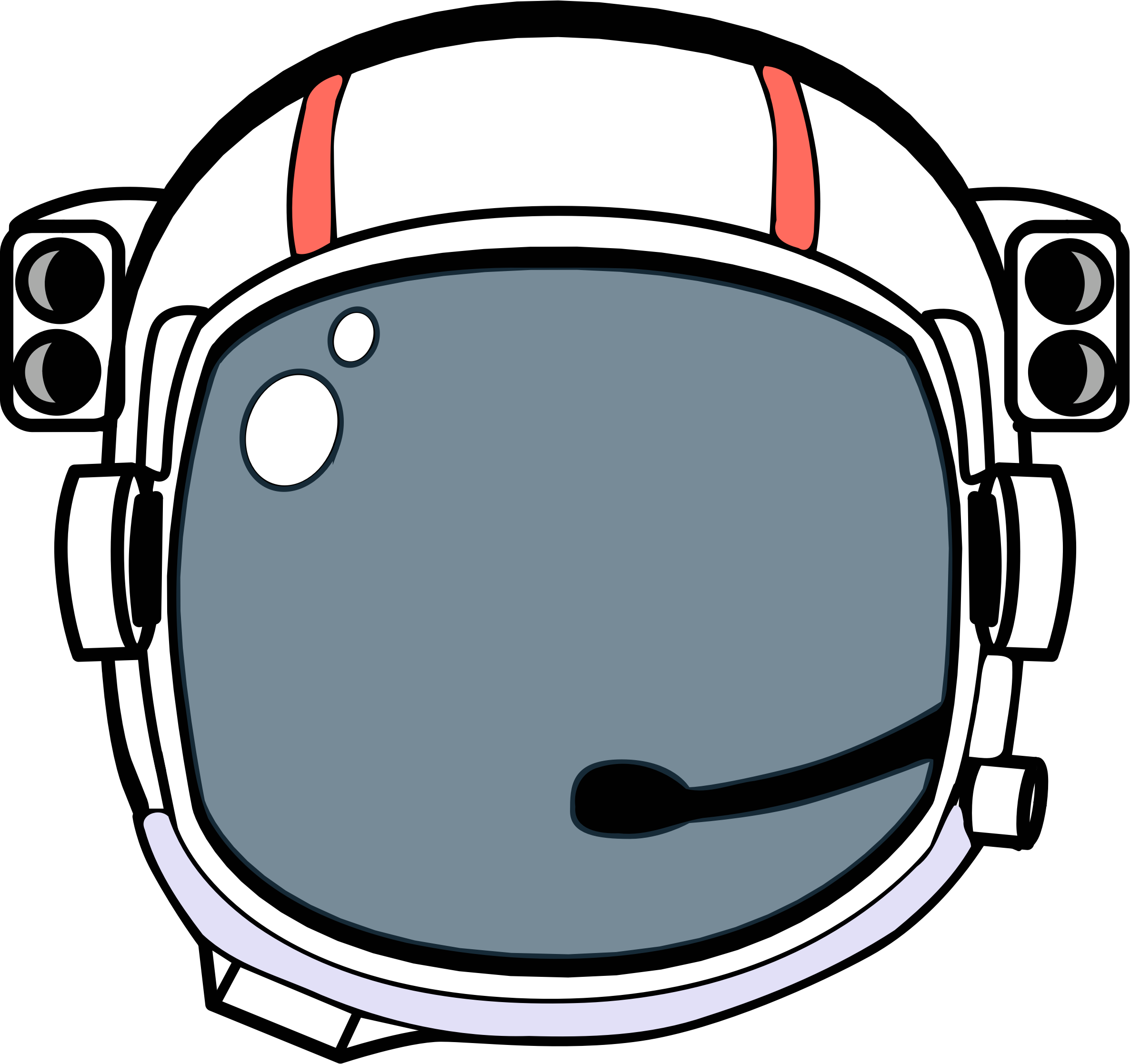 © Presto Plans
© Presto Plans
PART 5: JUSTIN
Characterization
Although Justin doesn’t play a major role in the story, he is still important to the narrative.  He is a loving and sensitive person who cares about others.  He shows this in his sensitivity to Via’s feelings about August and in his defense of Jack against his bullies.
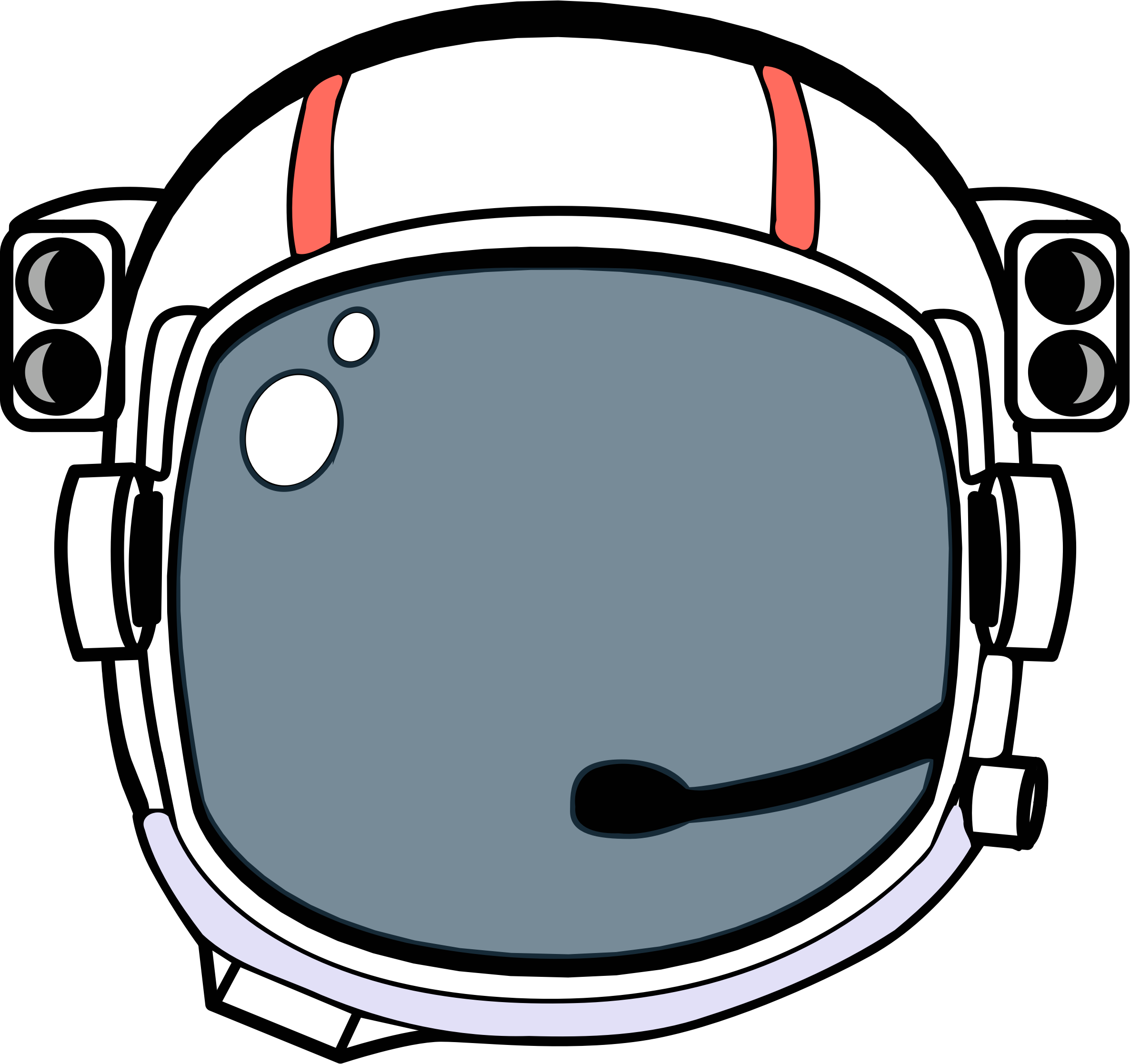 © Presto Plans
© Presto Plans
PART 6: AUGUST
Theme: Family
Auggie’s family is incredibly loving and nurturing.  August’s relationship on his parents and sister are unconditional and have allowed him the courage to go to school. When he learns that his sister does not want him at her play, this is heartbreaking to him.  He waits in his room to be comforted by his family, and is surprised that no one comes.  Although Daisy’s death is tragic, it also brings the family closer together and makes 
Via realize that family is more important than 
her worries about the play.
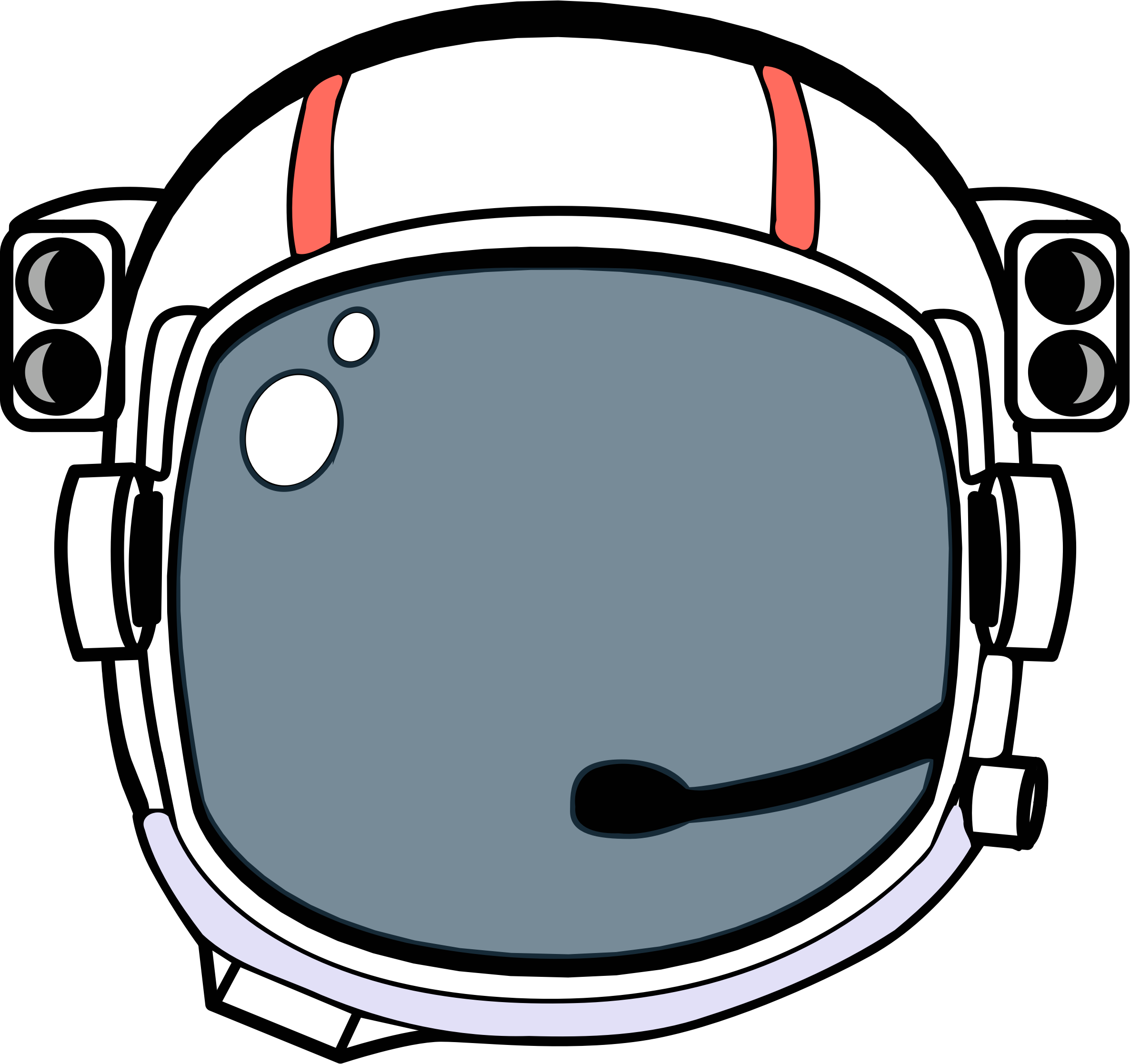 © Presto Plans
© Presto Plans
PART 6: AUGUST
Theme: Suffering
By this point in the novel, August has had to suffer a great deal of hardships.  Not only has he has been stared at, called names, and betrayed by friends, but he has also suffered 27 surgeries and deals with hearing loss (until he gets the hearing aids that is!).  Through all this, Auggie is able to keep a positive attitude and remain optimistic.  He does sometimes wish for a normal life, but he does not give up no matter what.  
He is a symbol for perseverance in the 
face of hardship.
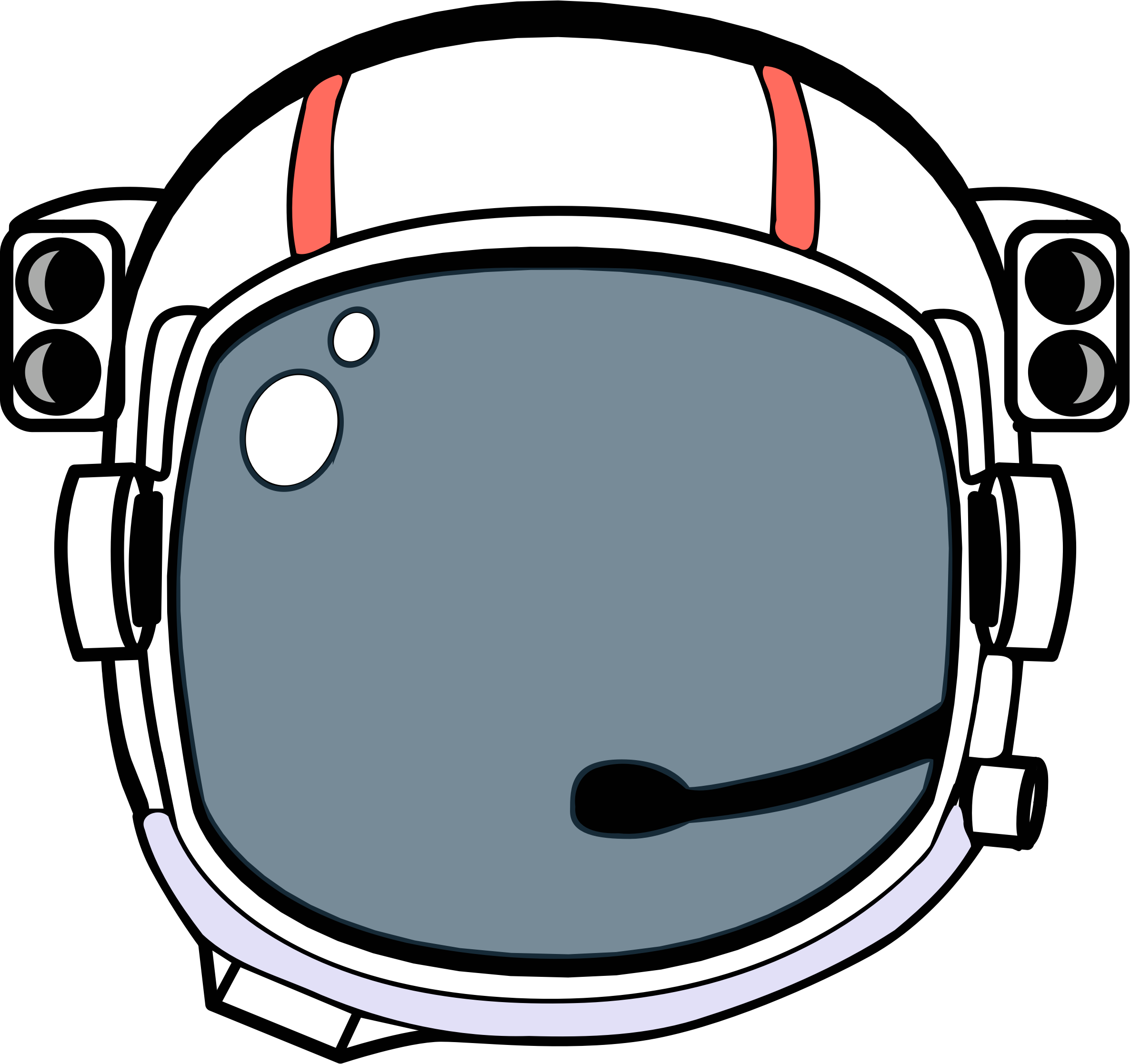 © Presto Plans
© Presto Plans
PART 6: AUGUST
Important Ideas: Star Wars
As seen in the multiple references to the movies, 
Star Wars plays an important role in August’s life.  August relates and identifies with Star Wars’ characters because they are all different in appearance, yet they are all (for the most part) accepting of one another.  Auggie aspires to be fearless like the characters in the series, face challenges heroically, and to be accepting 
of his own identity.
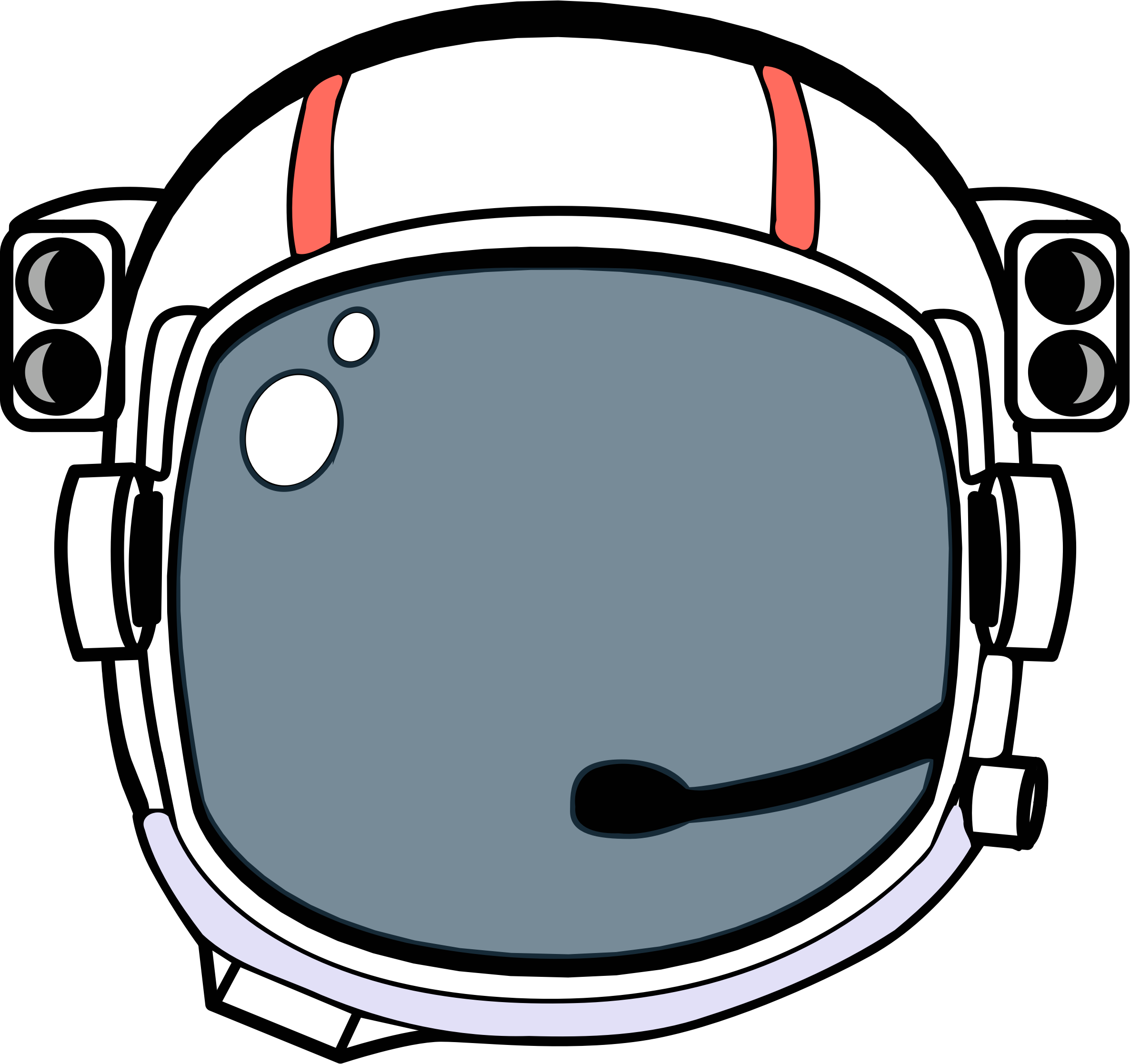 © Presto Plans
© Presto Plans
PART 7: MIRANDA
Characterization
At first, Miranda is not the most likeable character.  She turns her back on Via for what seems like no particular reason.  In these chapters, the readers get a deeper look into her character.  Miranda feels alone and abandoned by her family and, at camp, she sees an opportunity to build a new identity for herself. As a result, she becomes a more sympathetic character. Through her lies at camp, and losing her friendship with Via, she realizes how important the Pullman family truly is to her life.  When she is reunited with them at the end of 
this part of the novel, the reader feels a sense of 
relief that Miranda is finally happy.
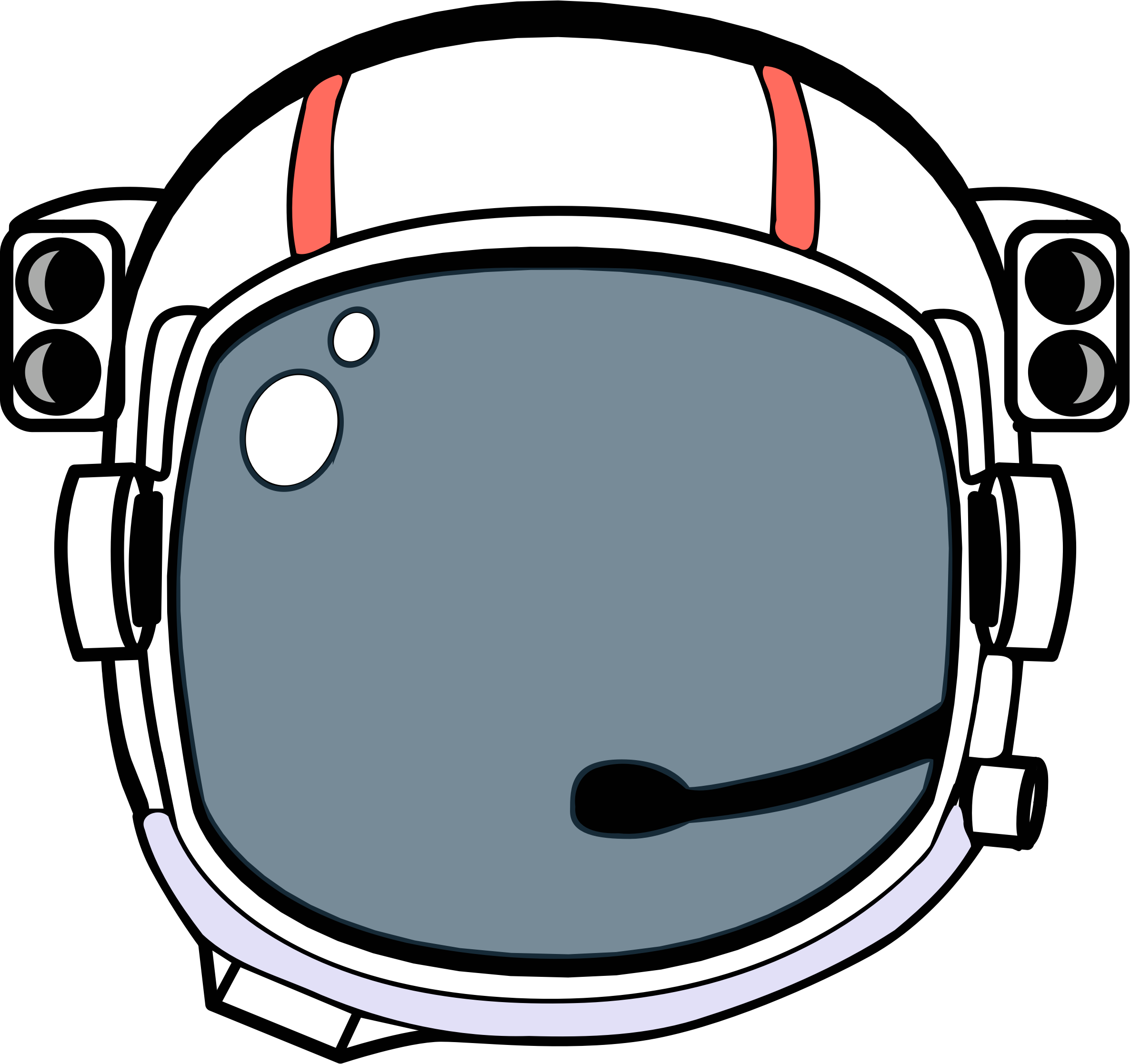 © Presto Plans
© Presto Plans
PART 7: MIRANDA
Theme: Friendship
Miranda’s transition into high school is difficult as she struggles between her desire to be popular and her true friendship with Via.  When she arrives home from camp, she says that “Ella never really asked [her] about things.  She was an easier friend to have in that way.  She wasn’t serious like Via.  She was fun” (238).   Miranda avoids the difficult conversations and takes the easier path, but she soon realizes that the easier path is not always 
the best choice.  Her decision to let Via be in 
the play is her way of apologizing for turning 
her back on her.
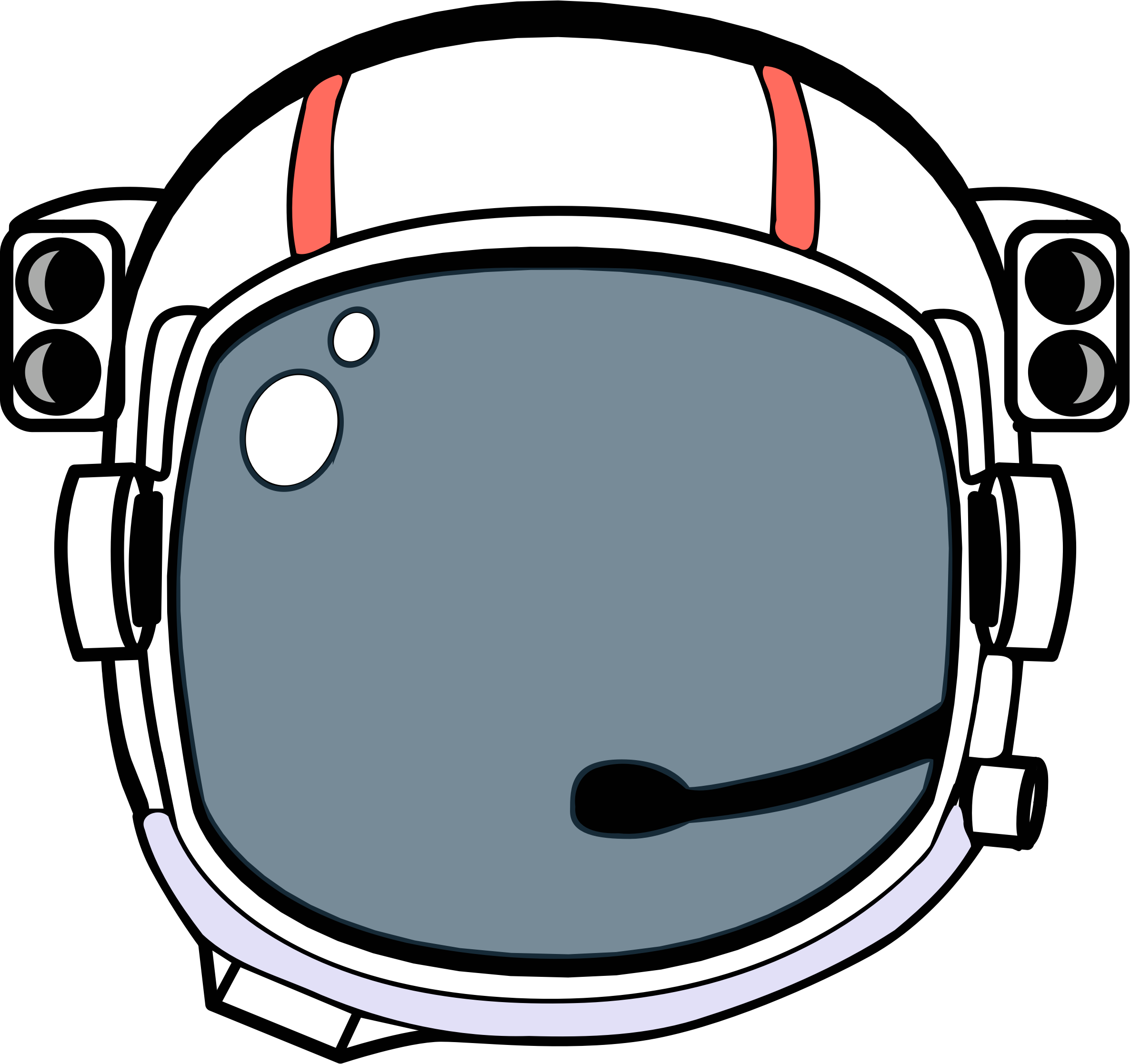 © Presto Plans
© Presto Plans
PART 8: AUGUST
Theme: Family
August’s reliance on his family has been steadfast since the day he was born.  This is shown in the fact that he has never spent a night away from them since he was born.  For August to find his place in the world, he has to get outside of his comfort zone and interact with others.  The nature retreat is one way that he does this.  Although he is nervous, his family encourages and supports him and he feels more comfortable. Leaving his stuffed 
bear at home is a symbol for how much he 
has grown and matured.
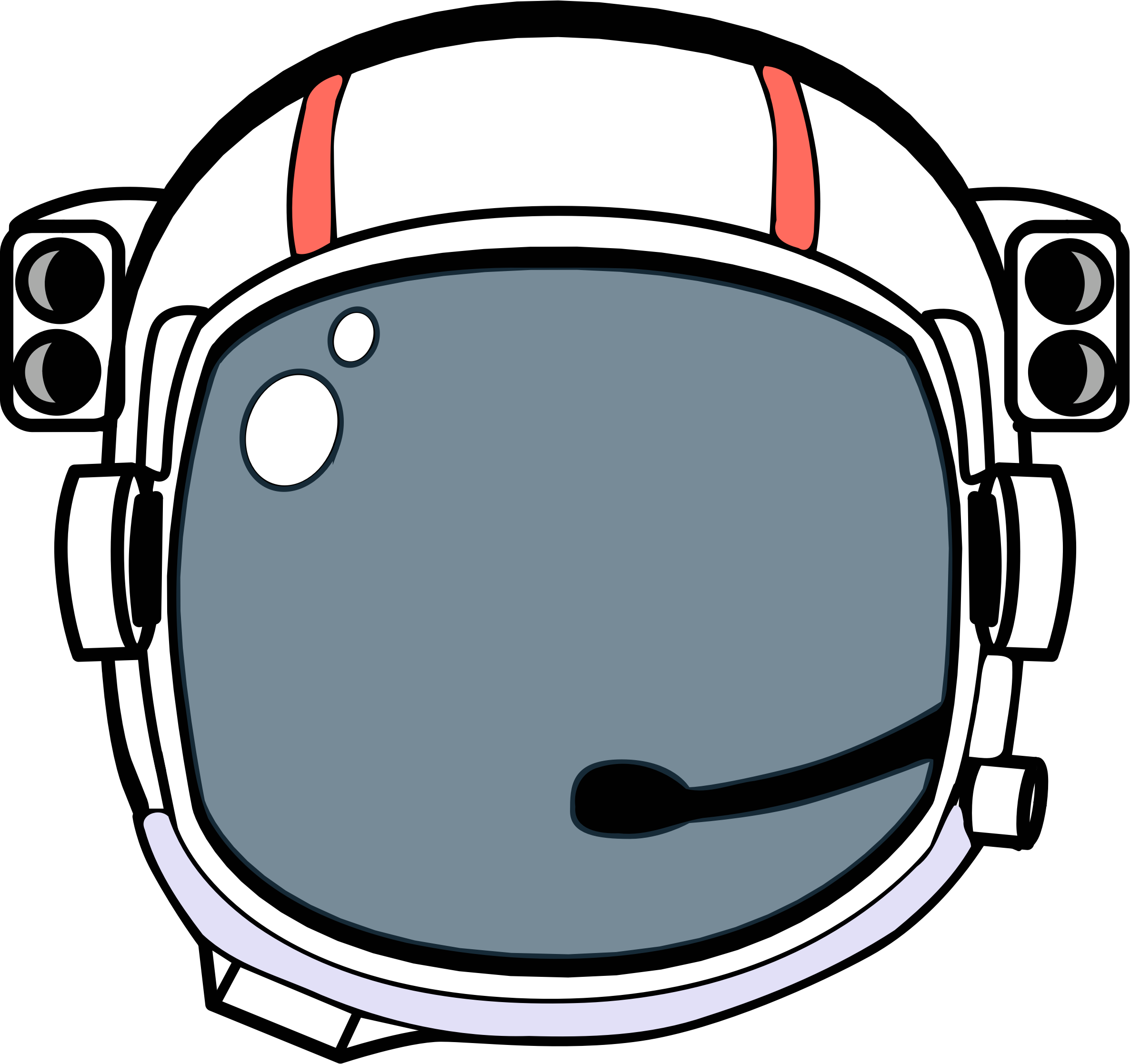 © Presto Plans
© Presto Plans
PART 8: AUGUST
Theme: Kindness
The incident in the woods symbolizes both the evil and good in the world.  August suffers cruel stares, jokes, and violence at the hands of Eddie and his gang, but he also receives kindness and love from his defenders: Jack, Amos, Miles and Henry.  In the end, kindness wins as the incident brings the boys closer together and breaks the cruelty towards August and Jack at school.  As Mrs. Pullman says “there are more good people on 
this earth than bad people, and the good 
people watch out for each other and take 
care of each other” (279).
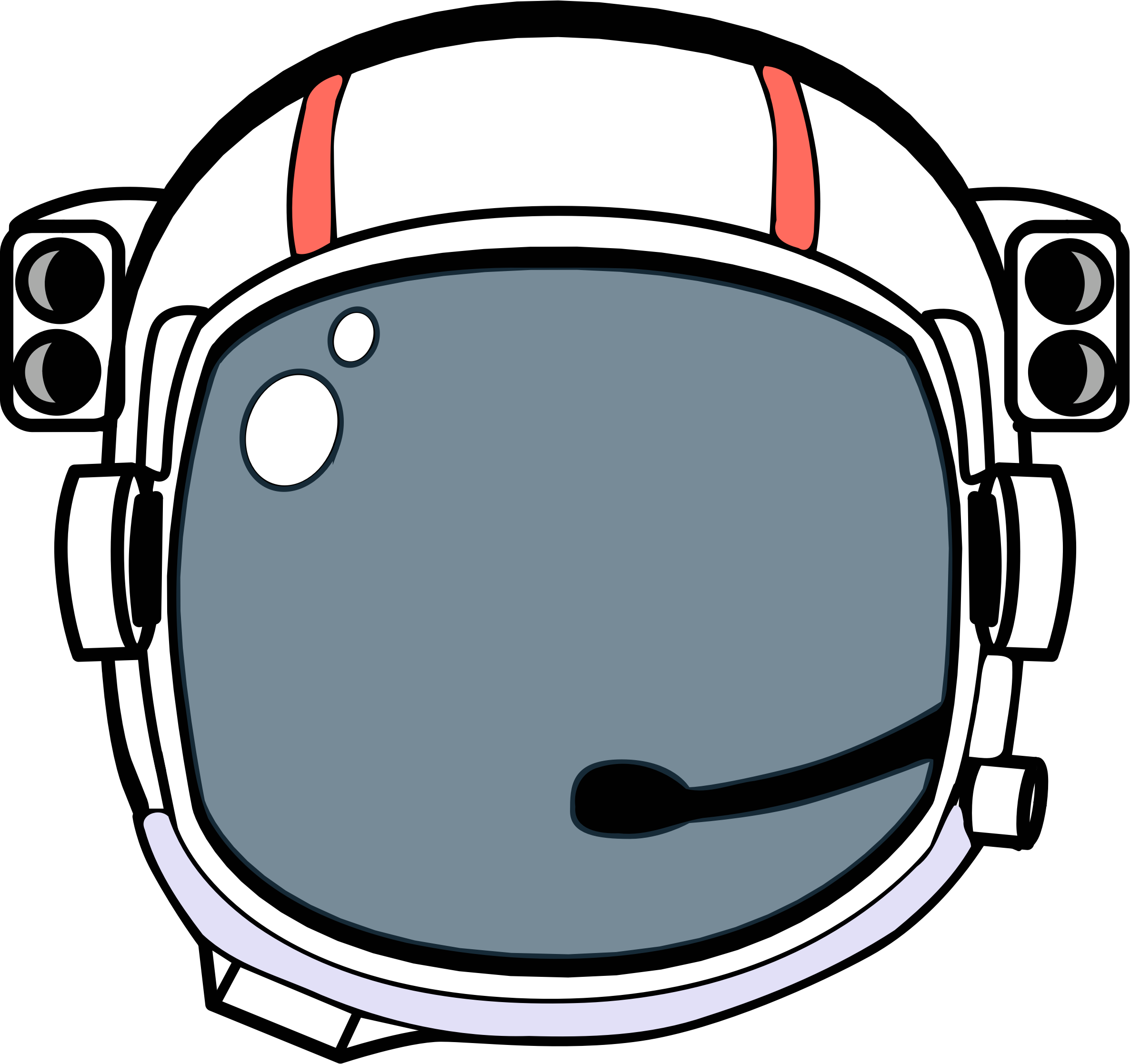 © Presto Plans
© Presto Plans
PART 8: AUGUST
Themes: Kindness
Mr. Tushman’s speech at the graduation puts kindness in the forefront.  He encourages students to strive for greatness through courage, kindness, friendship, and character. August receives the prestigious award because Mr. Tushman knows that August has demonstrated all of these qualities this year.
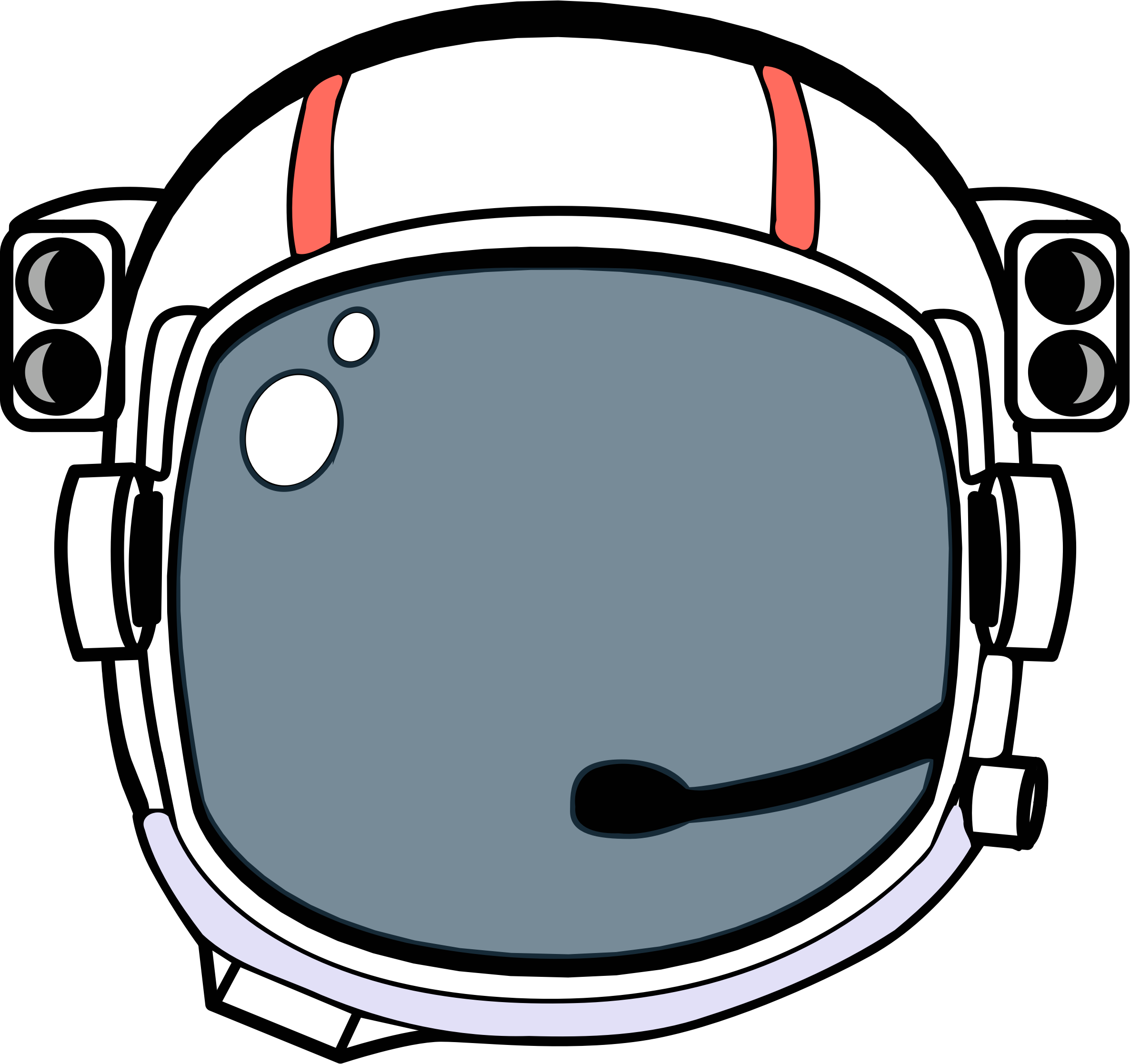 © Presto Plans
© Presto Plans
PART 8: AUGUST
Characterization
At the end of the novel, the reader can see how much August is a dynamic character because of how much he has changed.  He has grown into a more confident person compared to his first shy, insecure encounter with Mr. Tushman and his welcome buddies.  At the reception, August huddles in closely to his friends for pictures and feels a great sense of happiness.  His mother says it best when she states, 
“Auggie.  You are a wonder” (310).
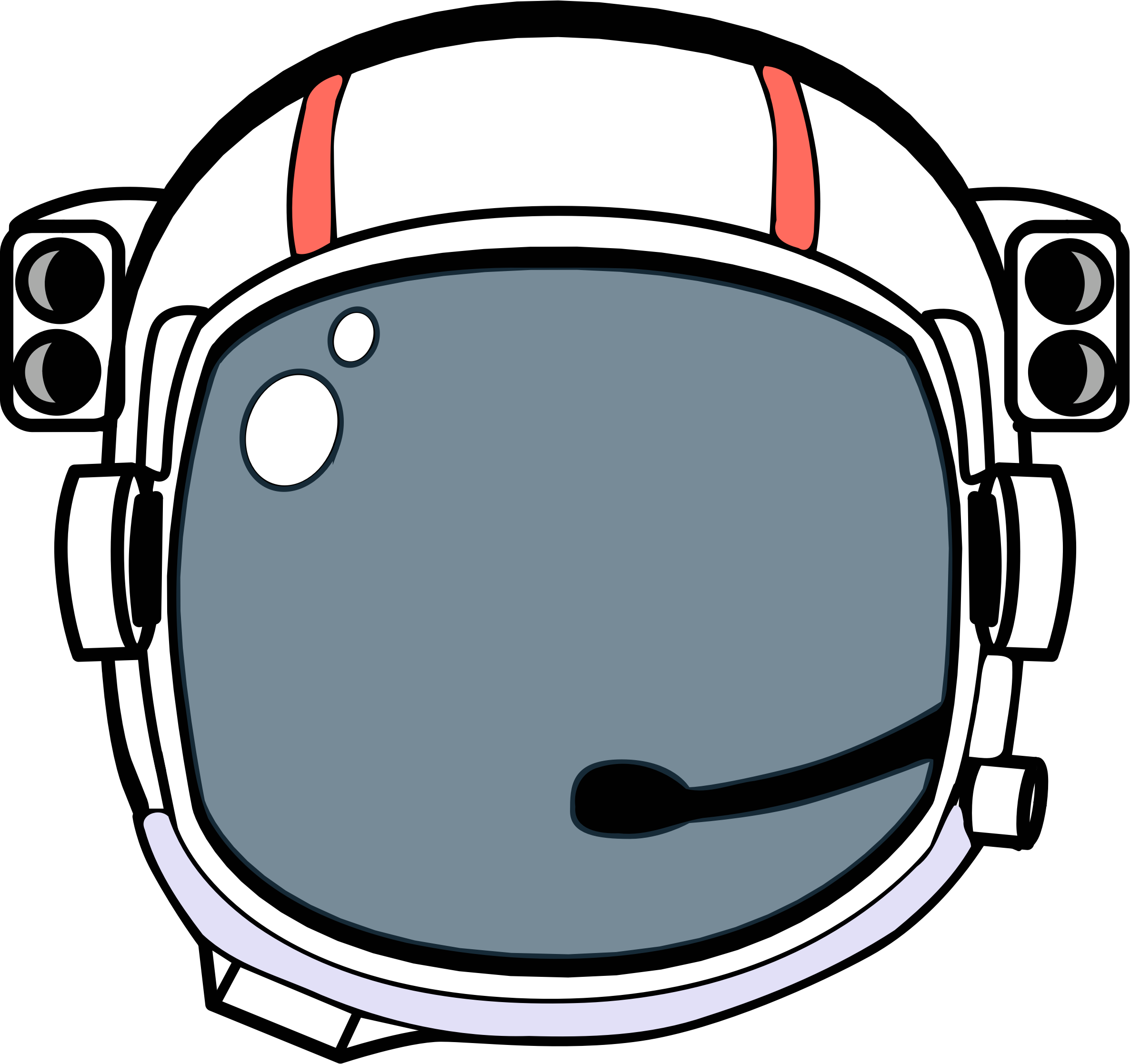 © Presto Plans
© Presto Plans
The original purchaser of this document is granted permission to copy for teaching purposes only. If you are NOT the original purchaser, please download the item from my store before making any copies.  Redistributing, editing, selling, or posting this item or any part thereof on the Internet are strictly prohibited without first gaining permission from the author. Violations are subject to the penalties of the Digital Millennium Copyright Act. Please contact me at prestoplans@gmail.com  if you wish you be granted special permission
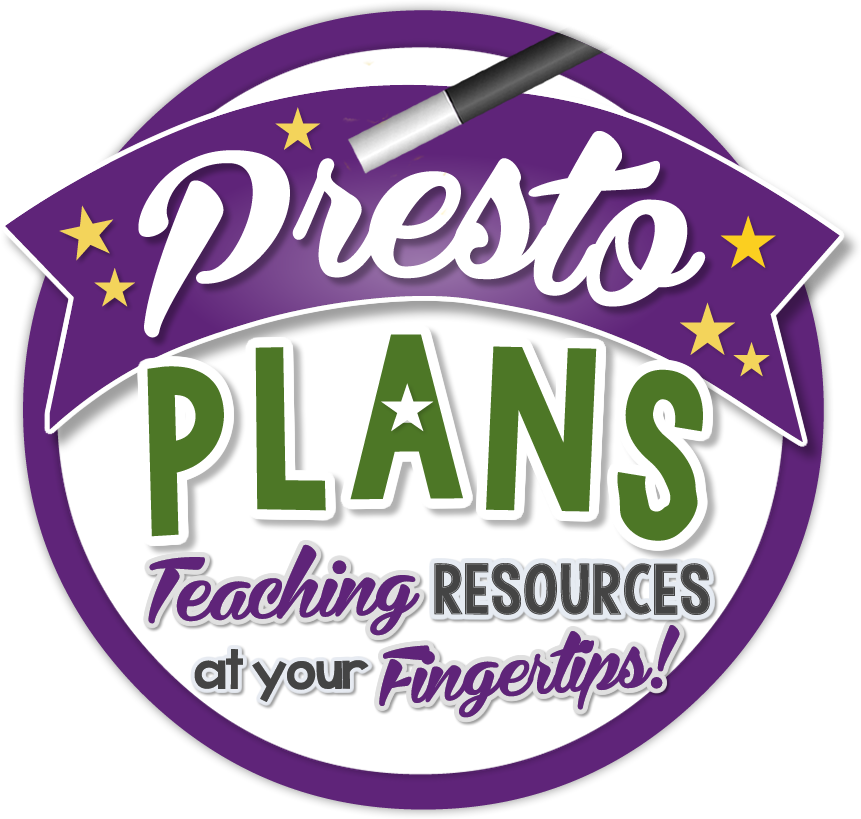 You can visit my store at 
http://www.teacherspayteachers.com/Store/Presto-Plans
© Presto Plans